ПРИРОДНОЕ И КУЛЬТУРНОЕ 
НАСЛЕДИЕ РОССИИ
ЧТО ТАКОЕ НАСЛЕДИЕ?
С одной стороны, 
НАСЛЕДИЕ – это юридическое понятие 
(например, объекты Всемирного культурного и природного наследия)

С другой стороны,
НАСЛЕДИЕ – это житейское понятие, это то, что мы получаем в наследство
от наших предков и что дорого сердцу каждого из нас: 
это ордена дедушки, кружева бабушки, мамины сказки, семейные традиции, 
наша родословная, любимые места родной природы, музеи, театры.... 

ОБРАЗОВАНИЕ В ИНТЕРЕСАХ УСТОЙЧИВОГО РАЗВИТИЯ – 
это изучение и сохранение для будущих поколений наследия каждого из нас и 
нашего общего национального достояния – 
культурного и природного разнообразия России 
для устойчивого развития нашей страны, 
сохранения экологического равновесия на планете, 
мира и безопасности во всем мире.
РАЗНООБРАЗИЕ ПРИРОДНЫХ 
УСЛОВИЙ ЖИЗНИ
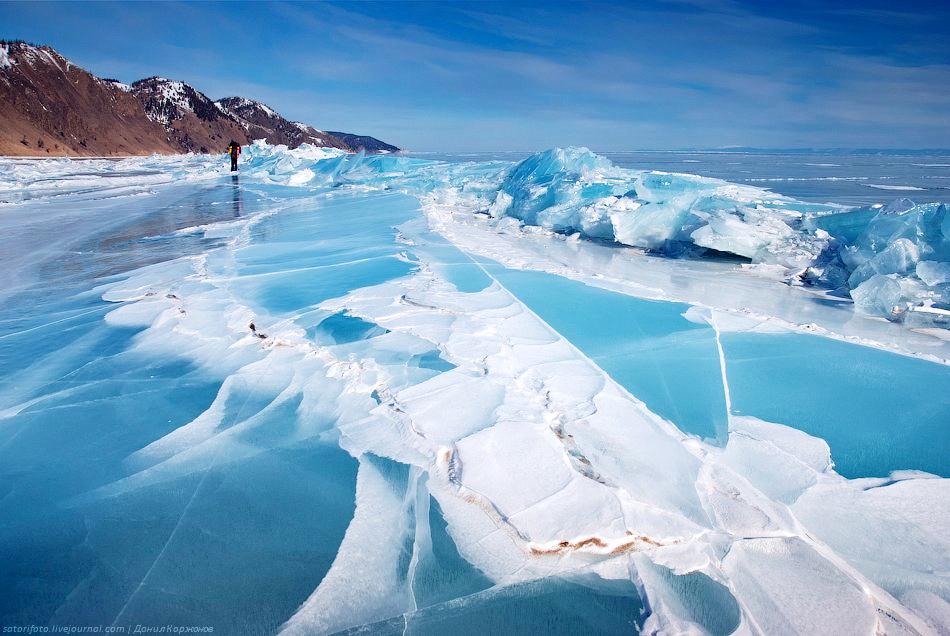 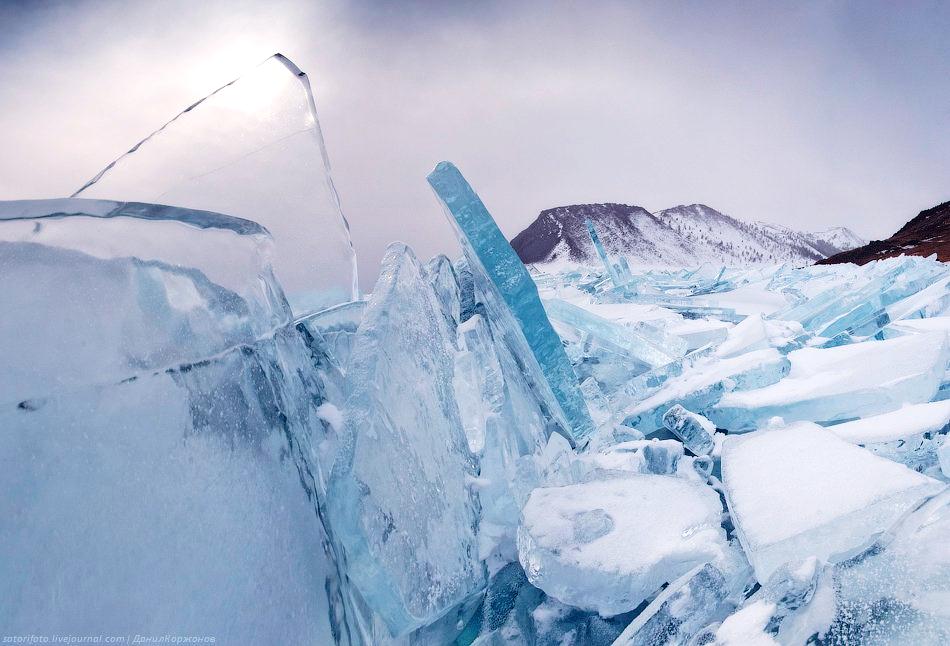 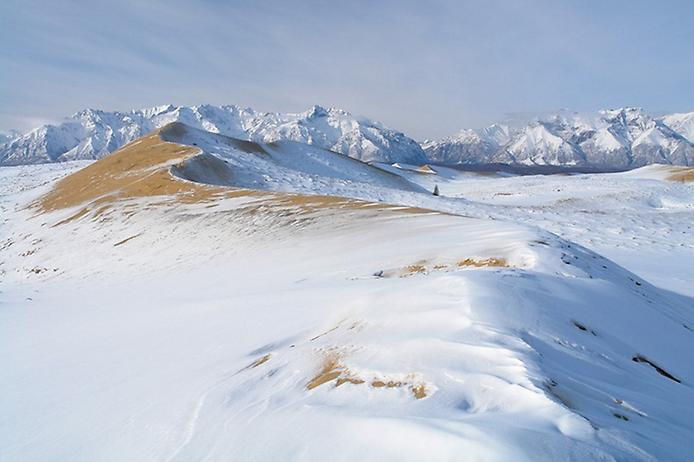 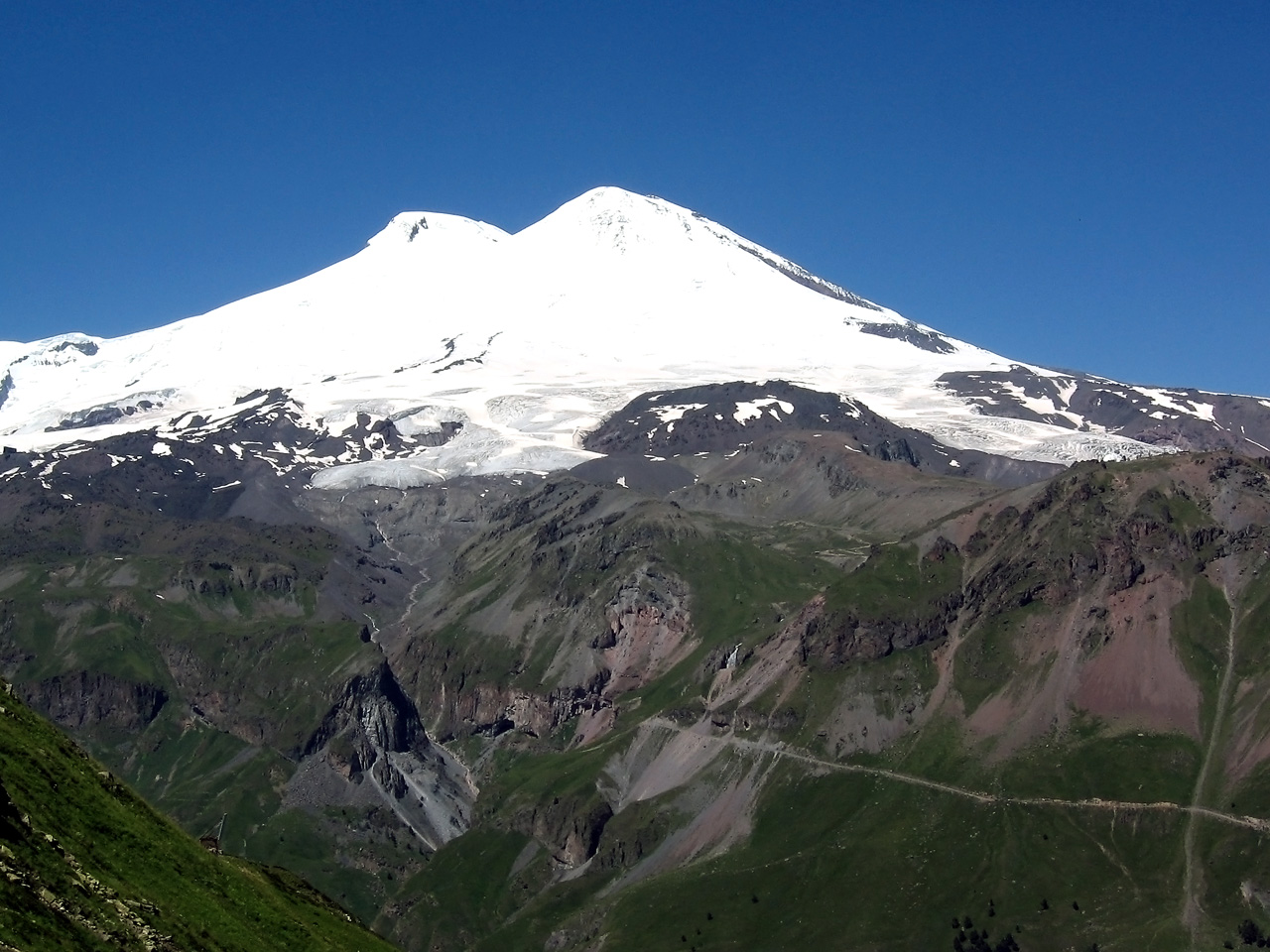 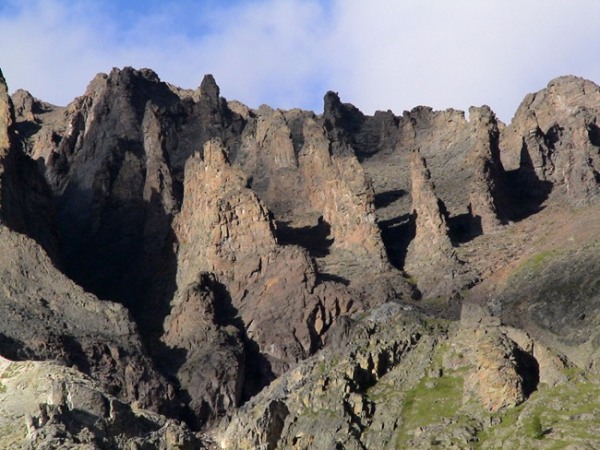 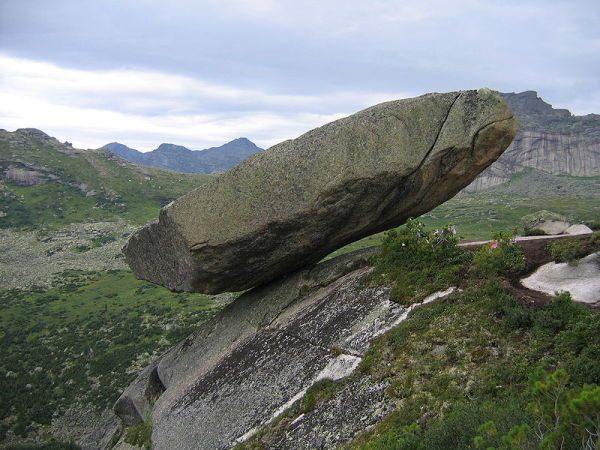 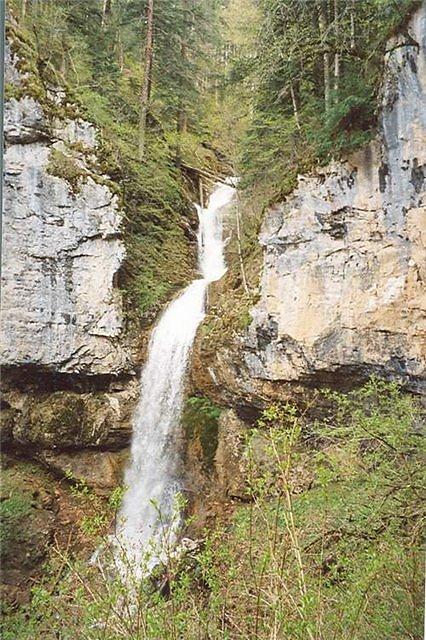 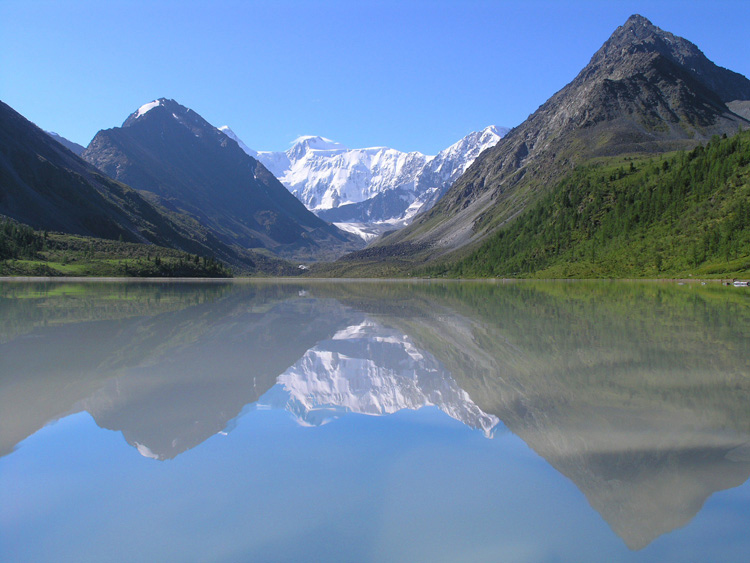 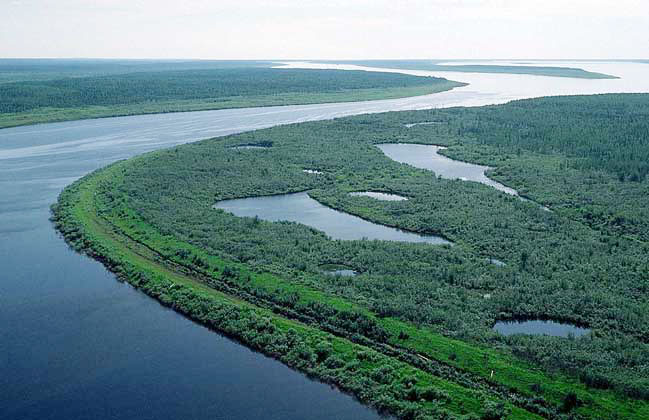 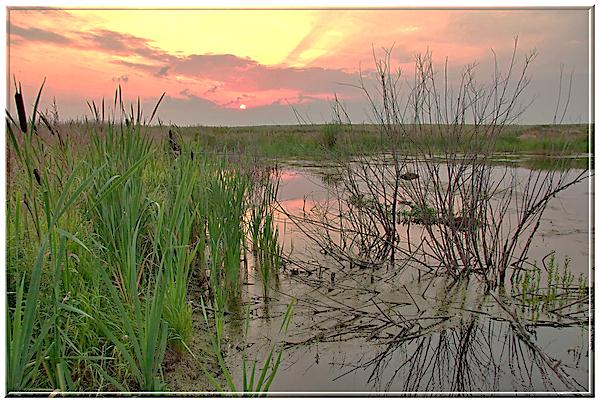 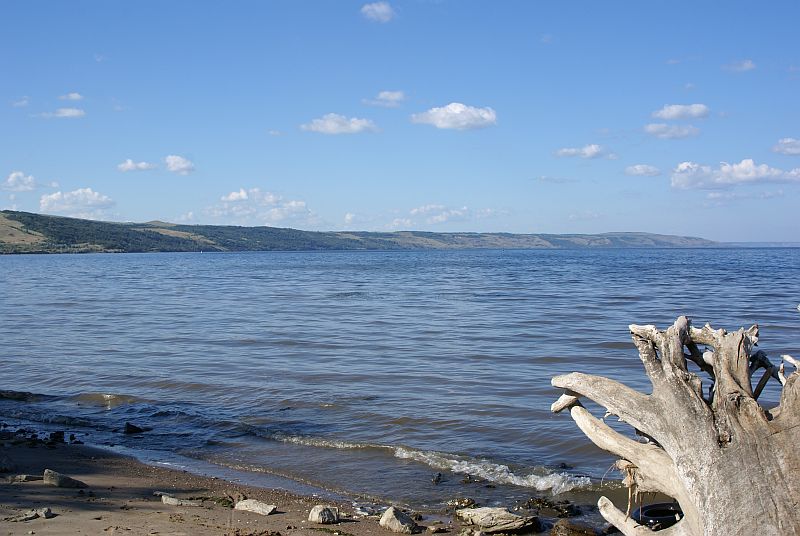 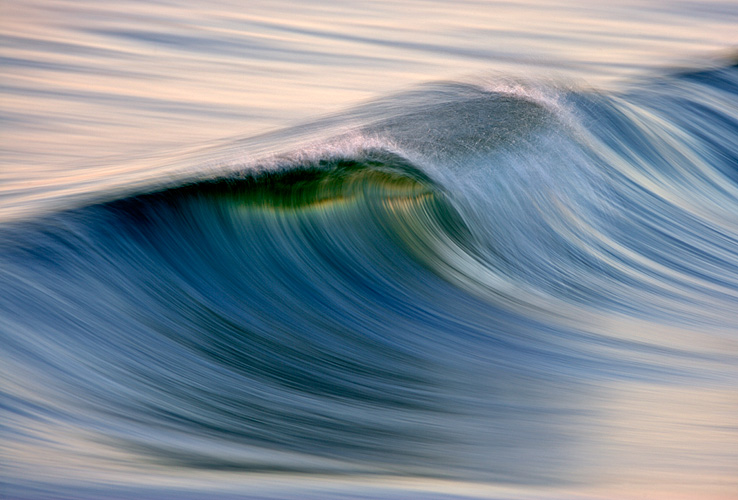 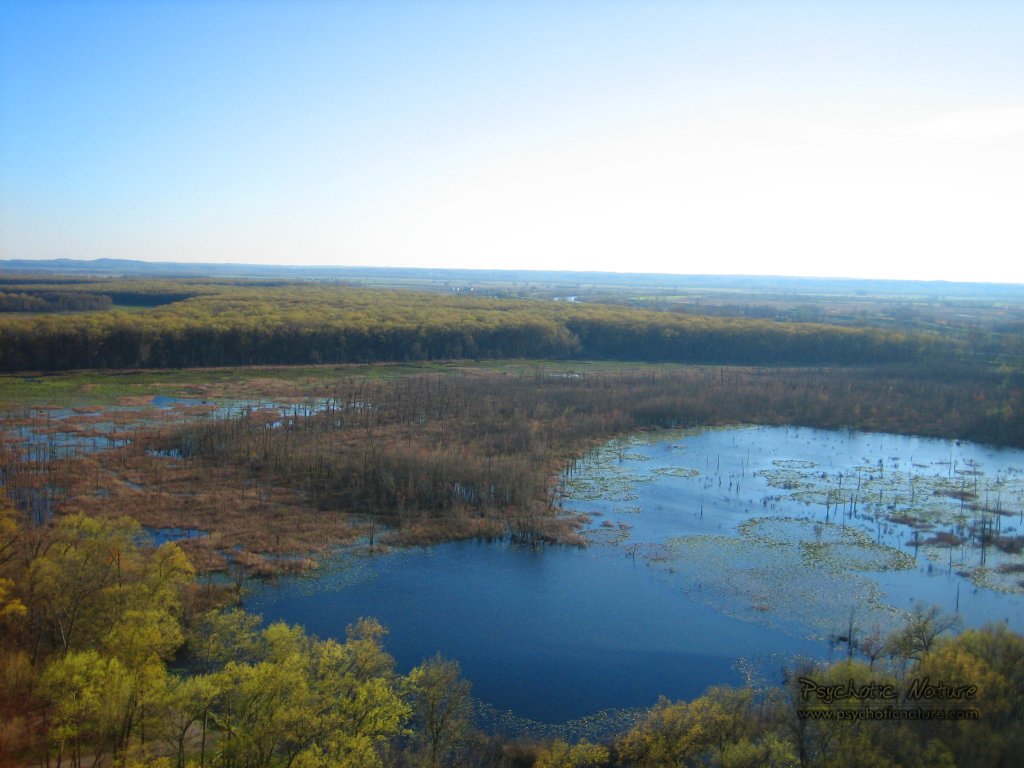 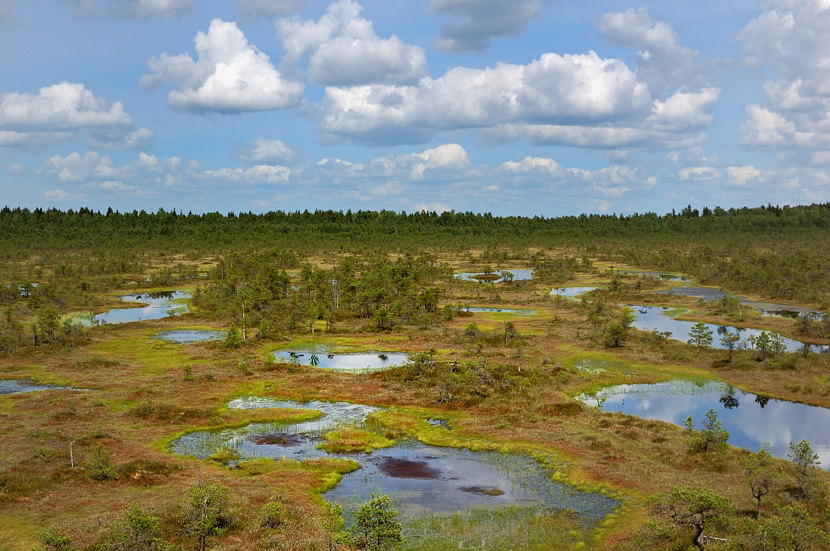 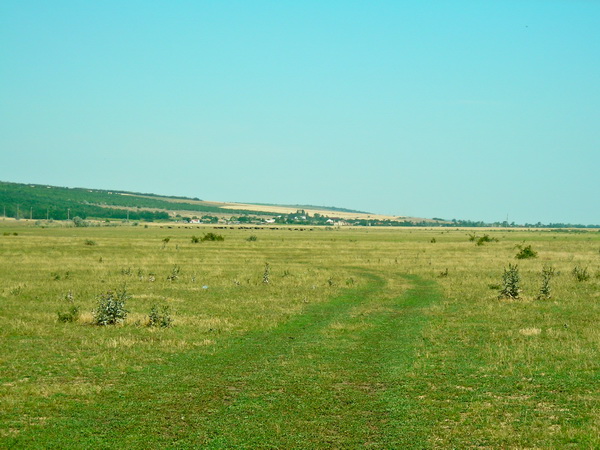 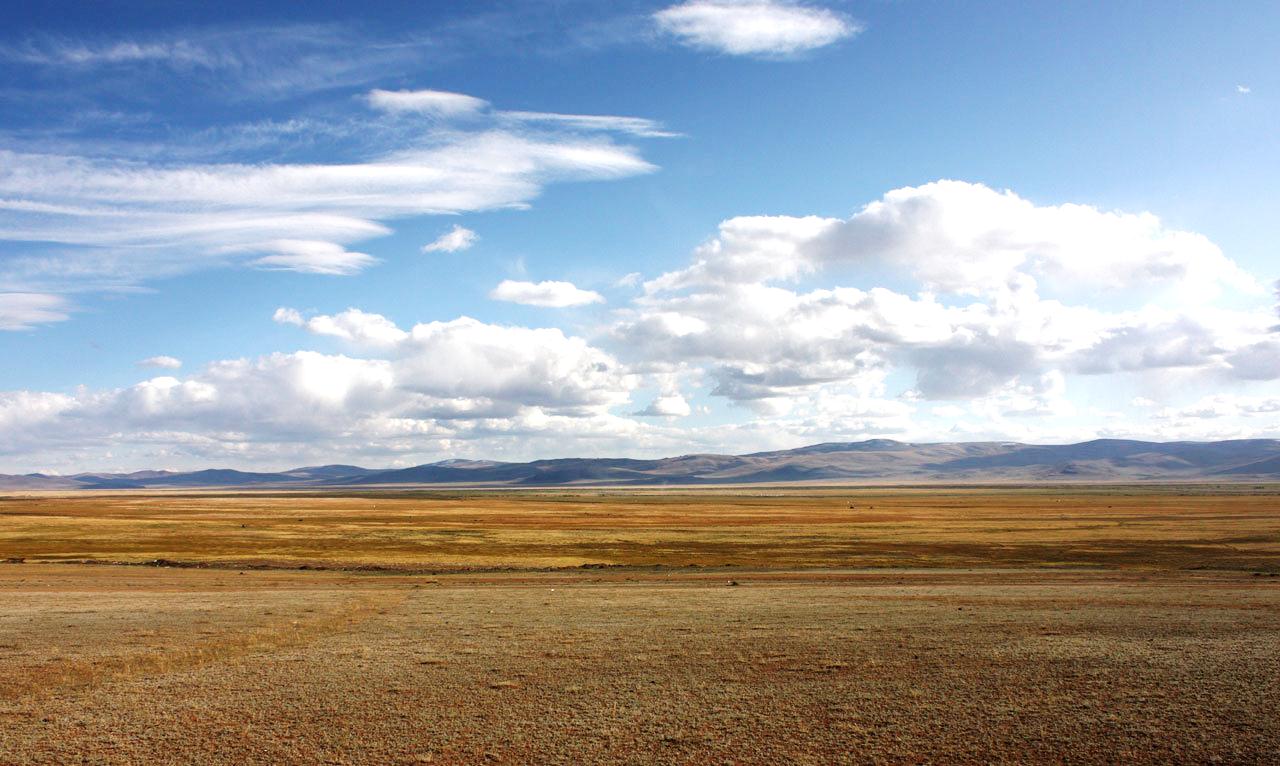 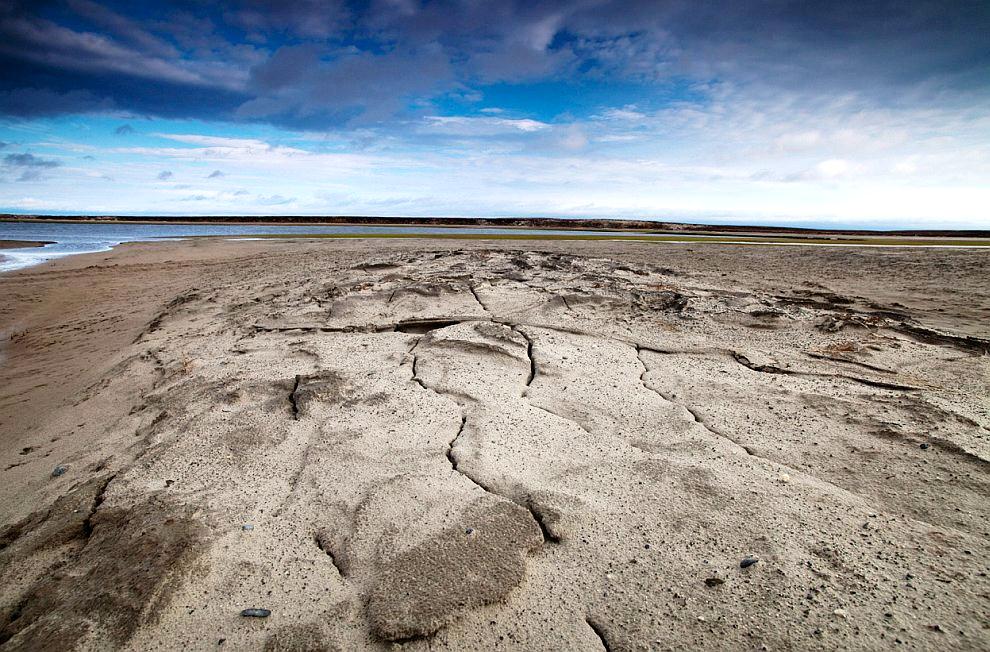 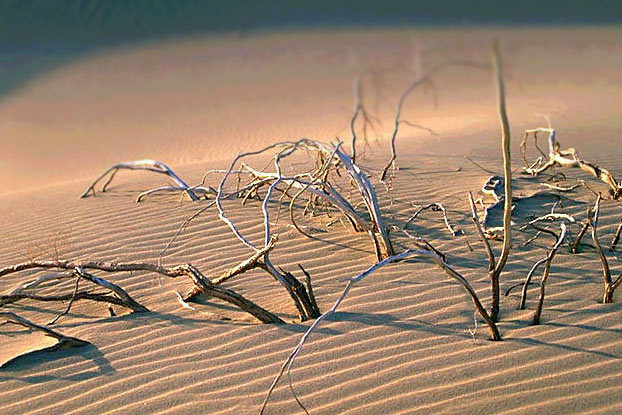 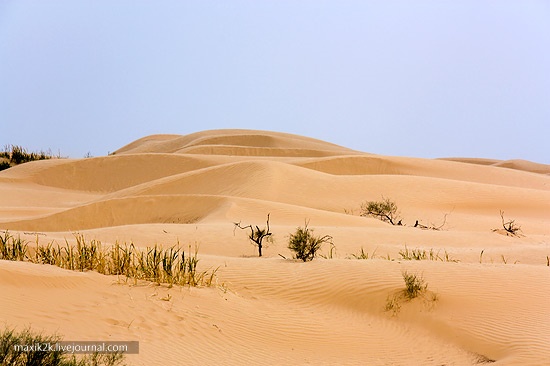 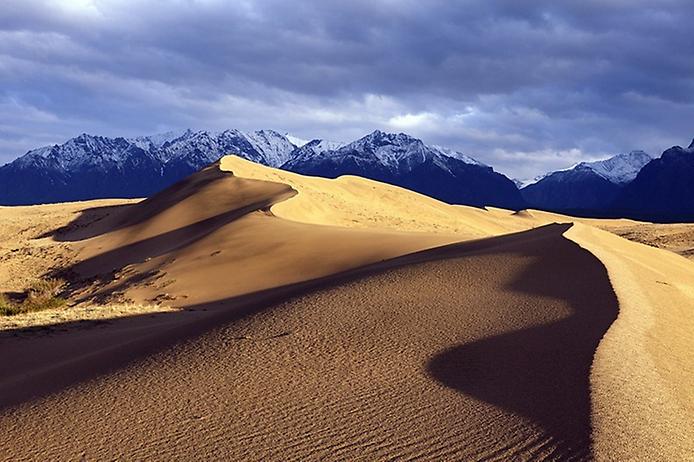 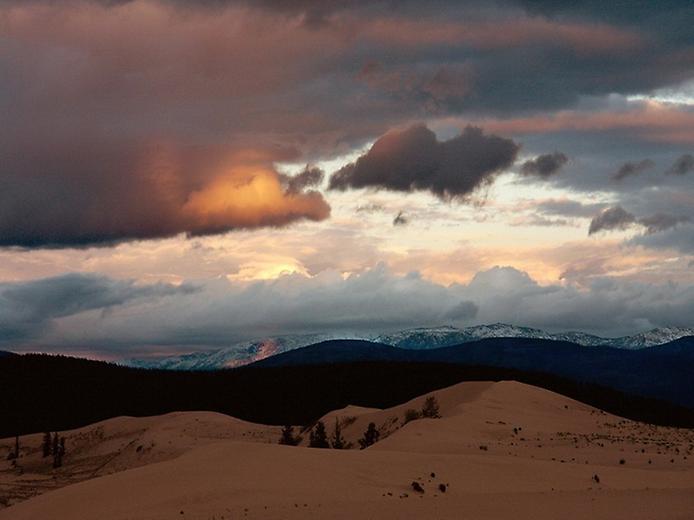 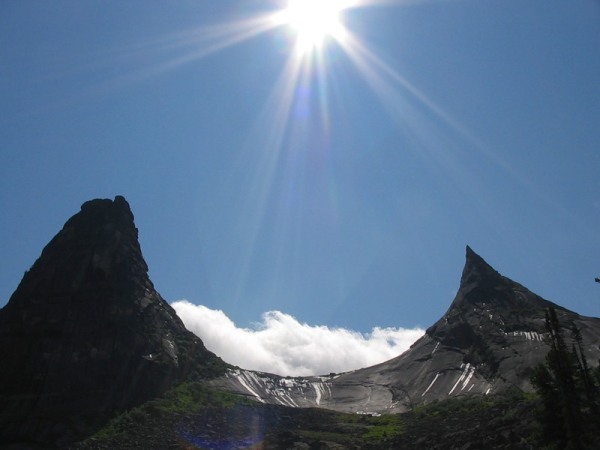 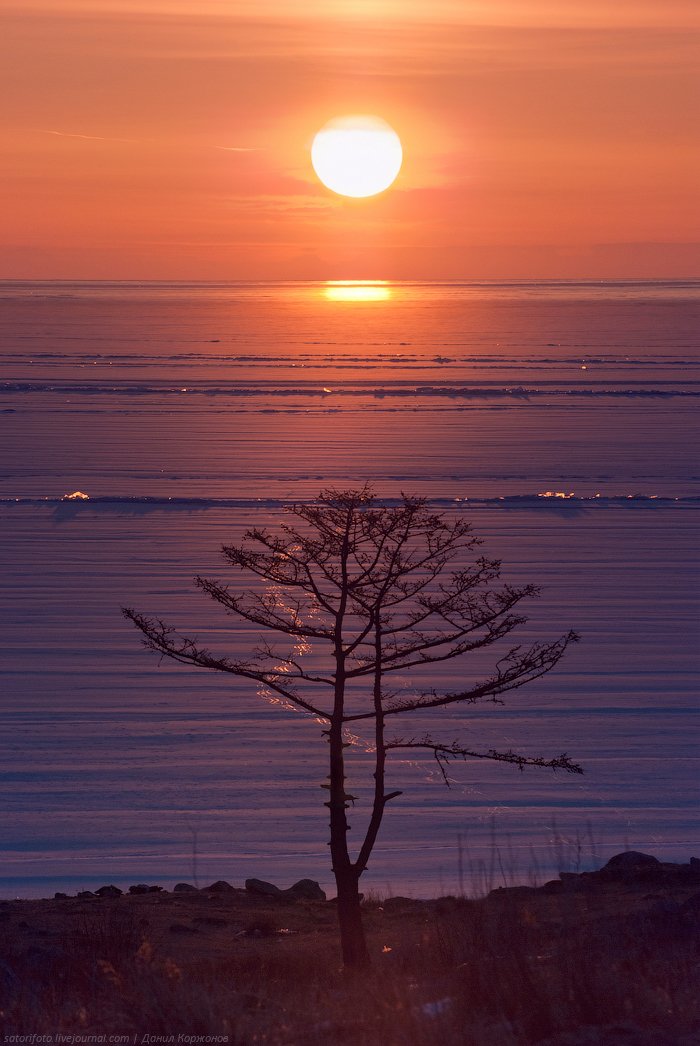 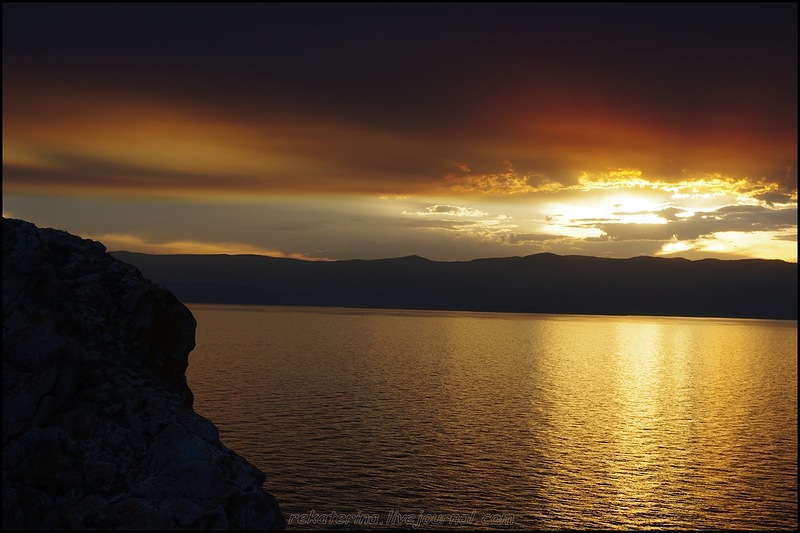 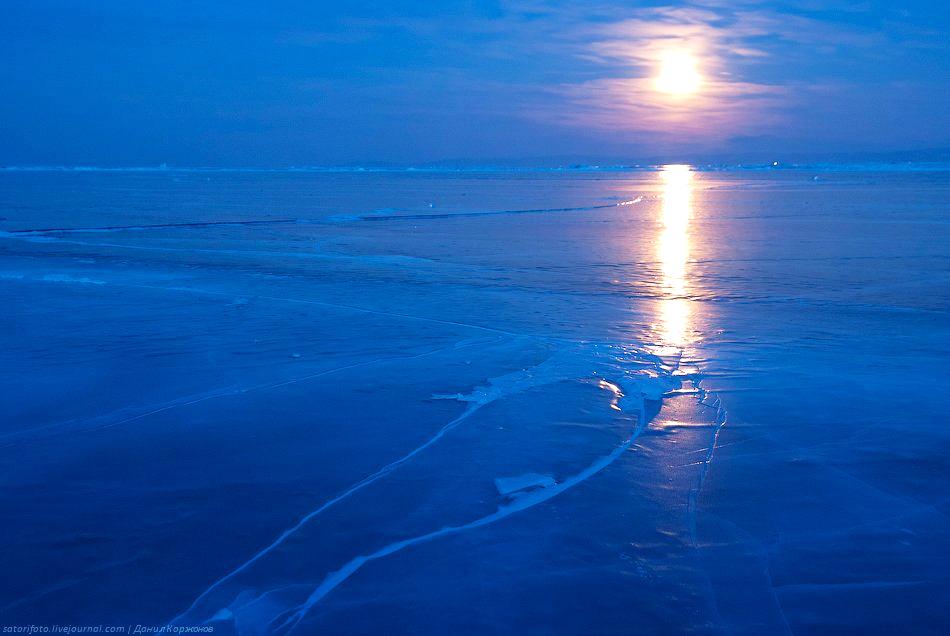 РАЗНООБРАЗИЕ 
ЖИВОЙ ПРИРОДЫ
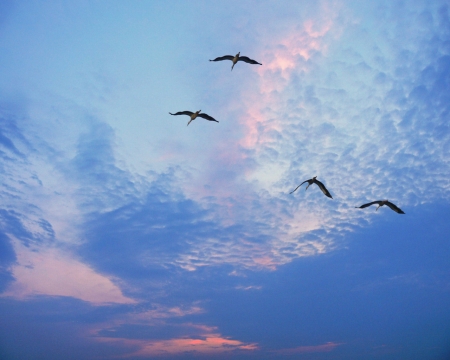 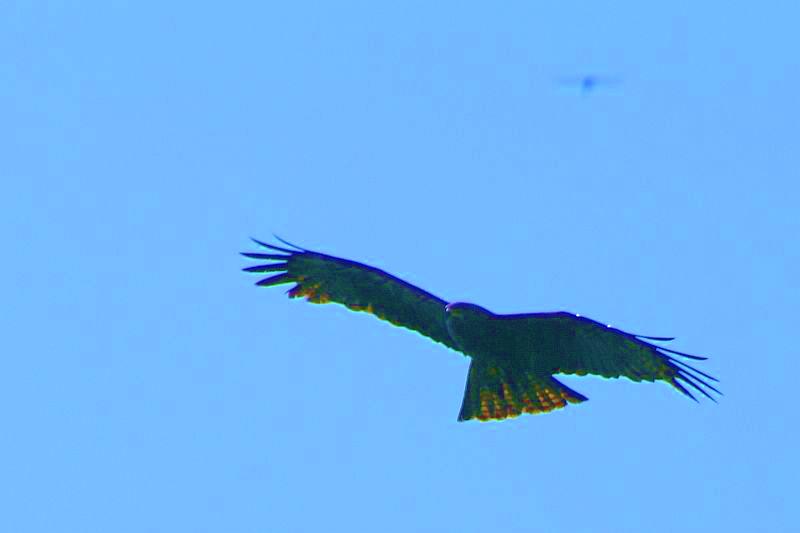 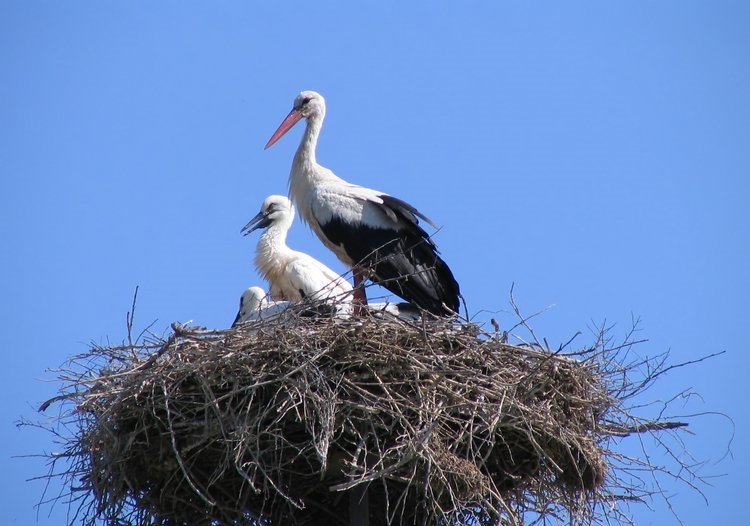 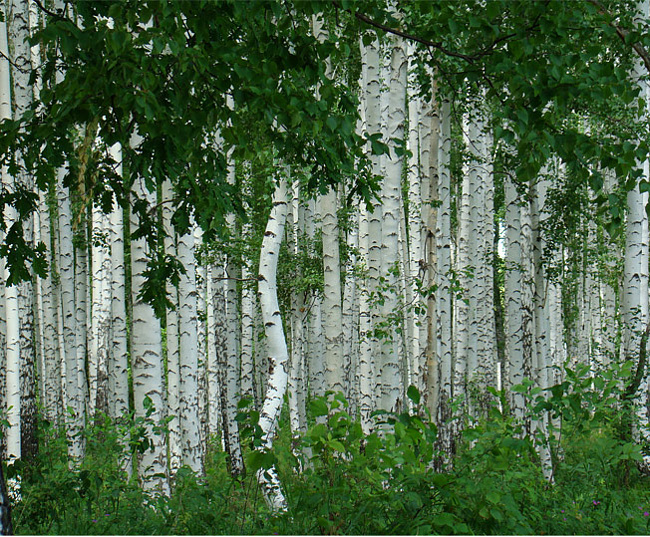 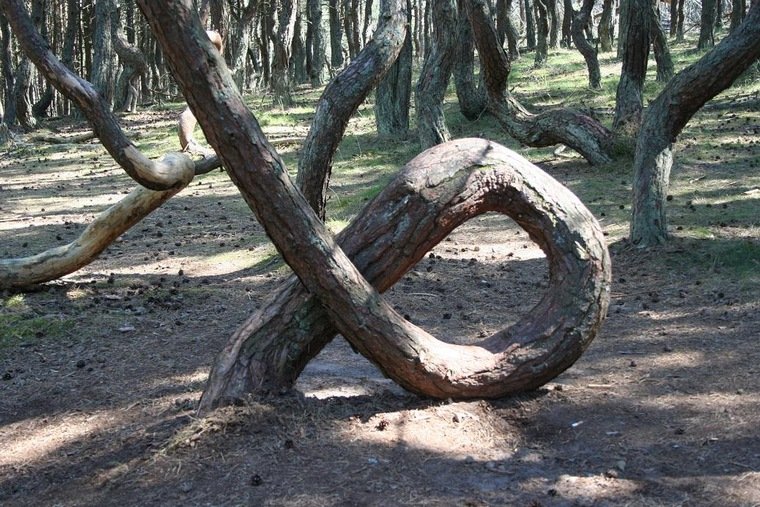 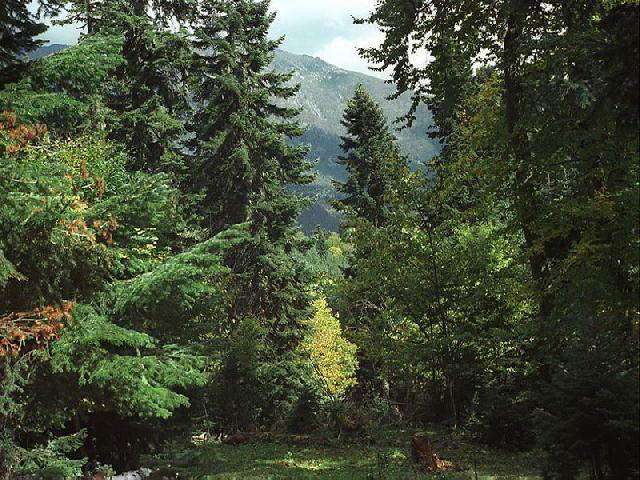 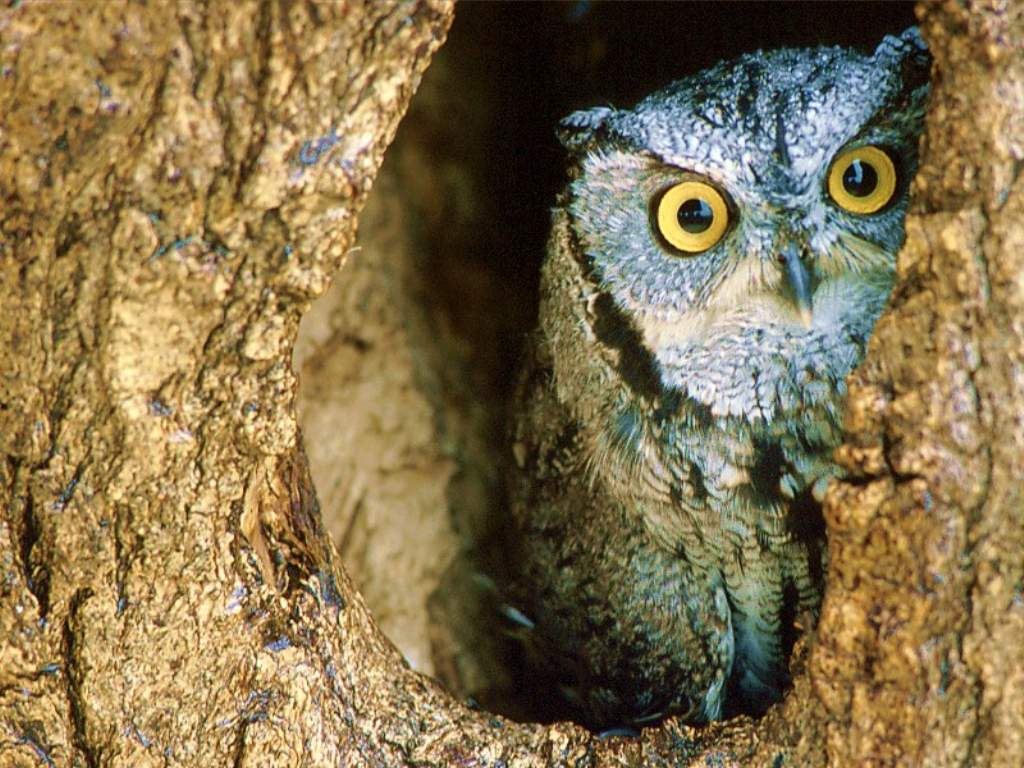 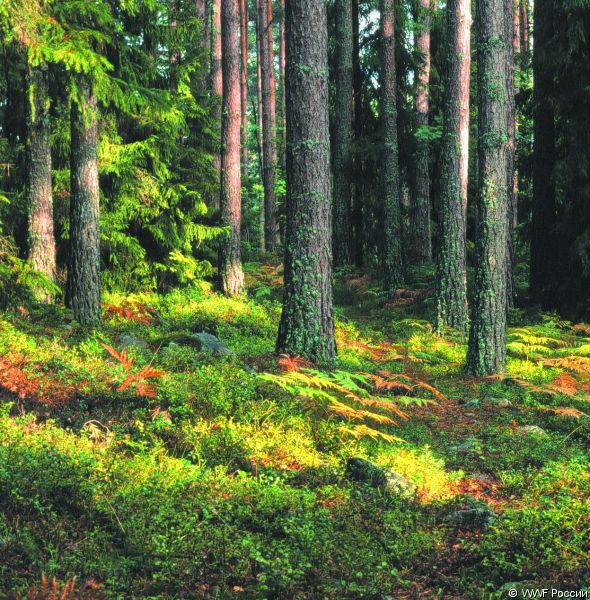 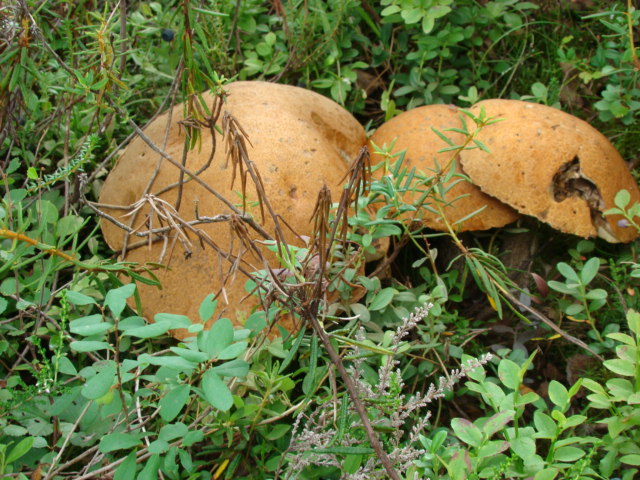 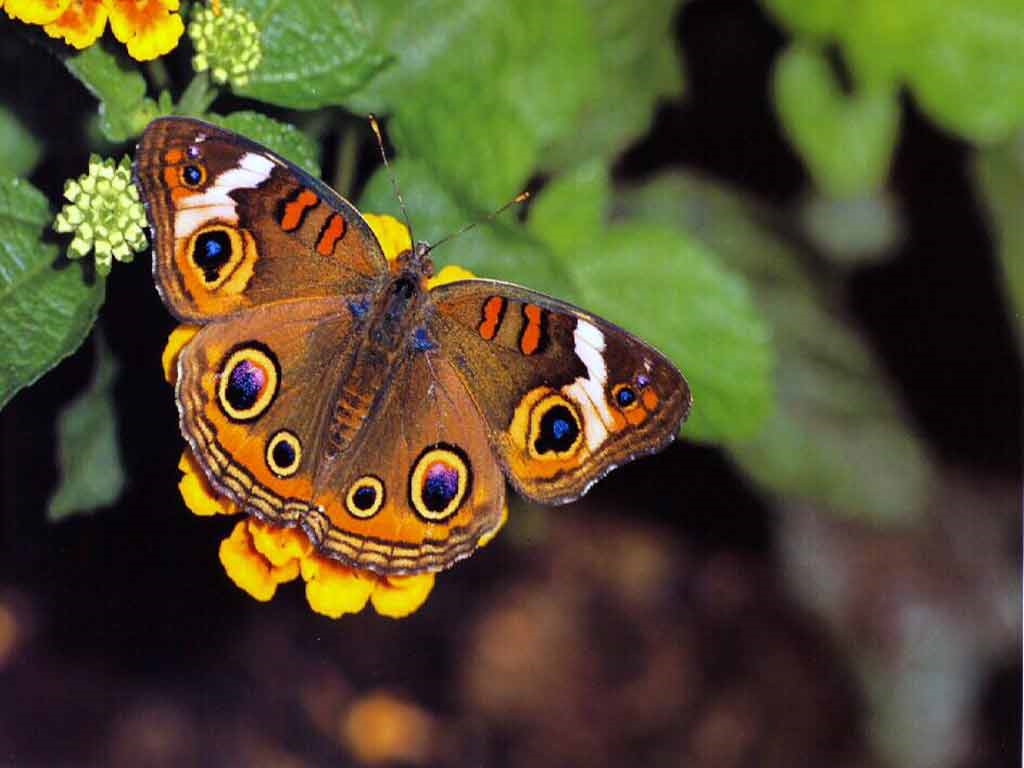 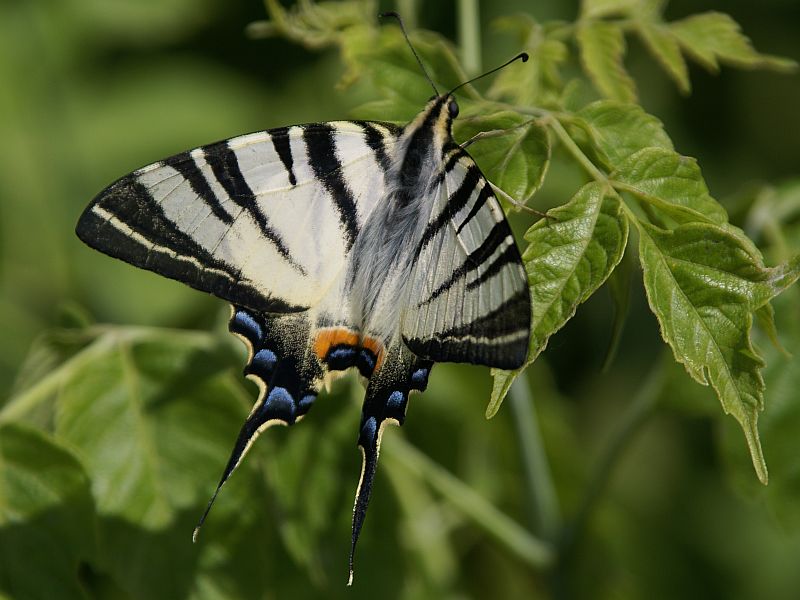 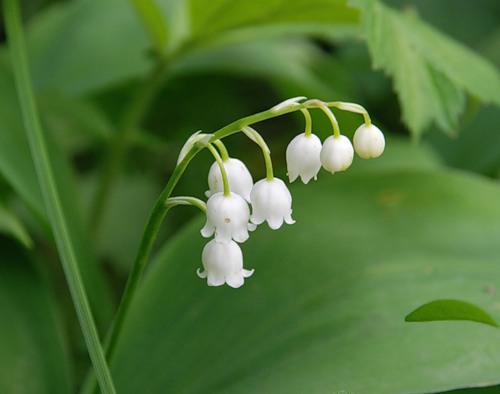 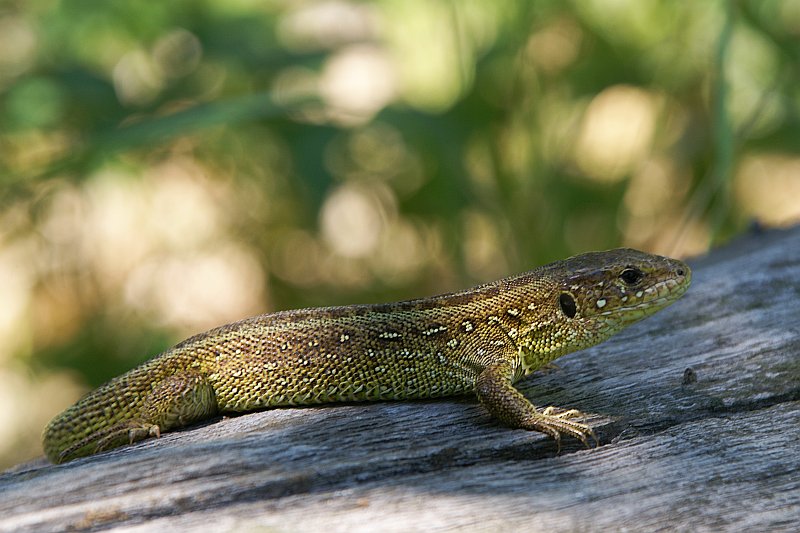 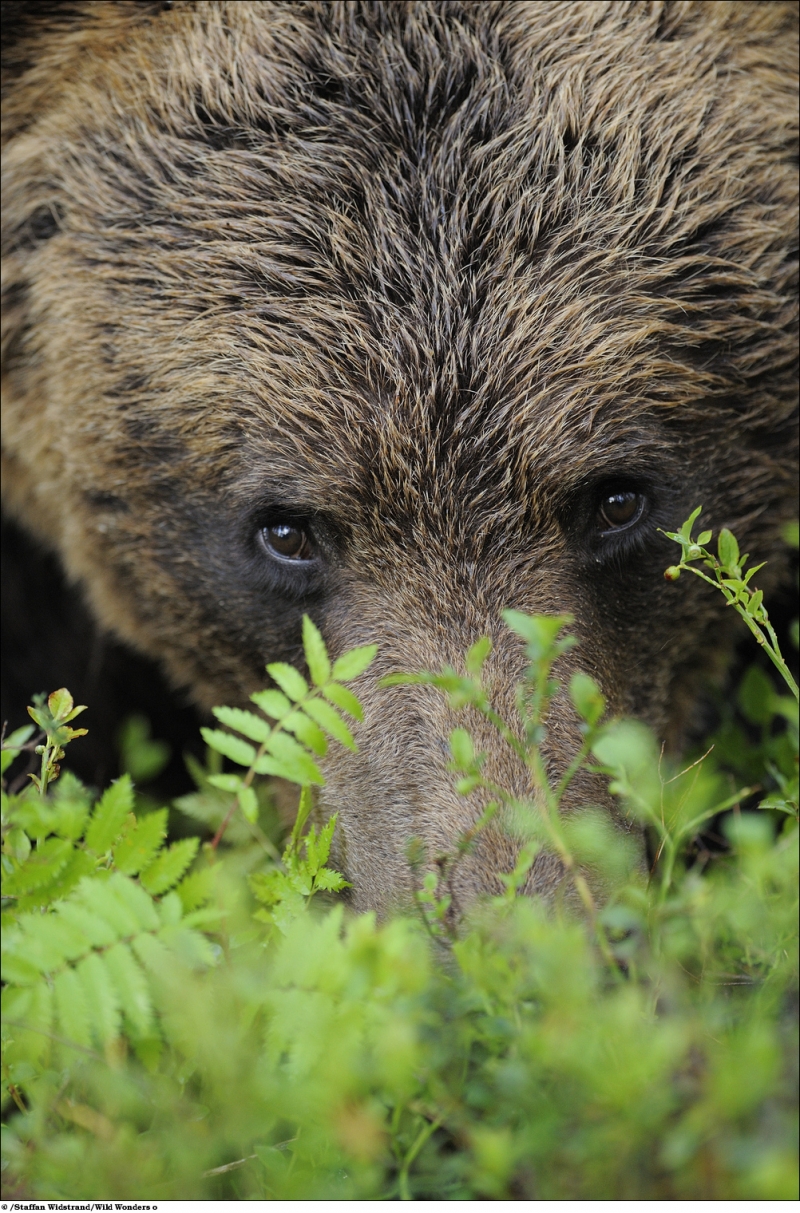 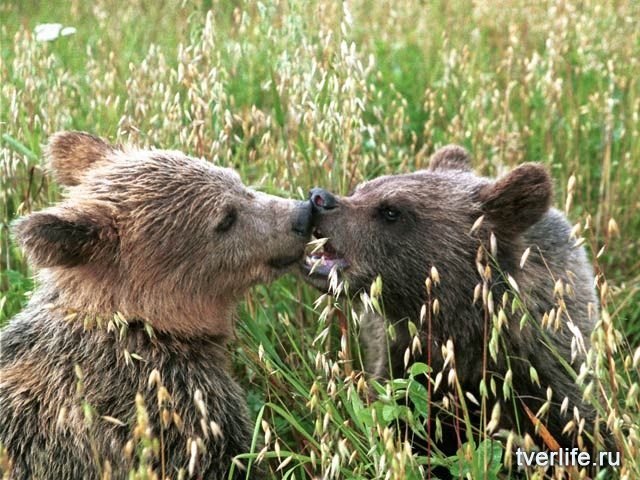 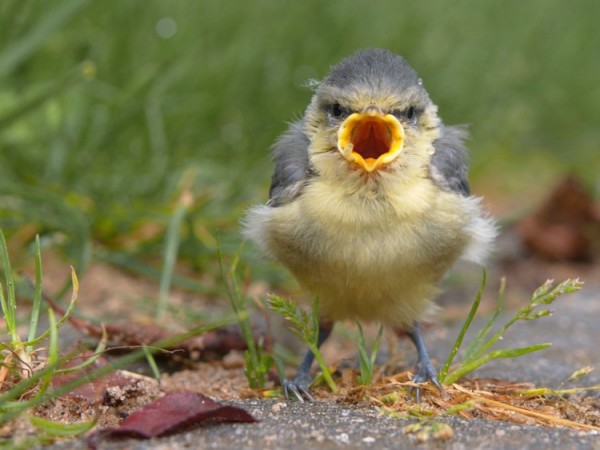 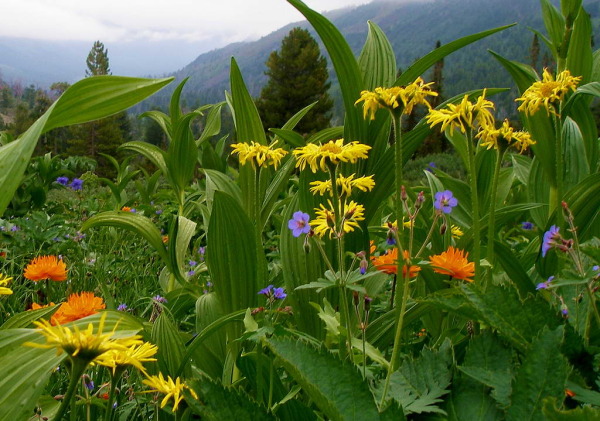 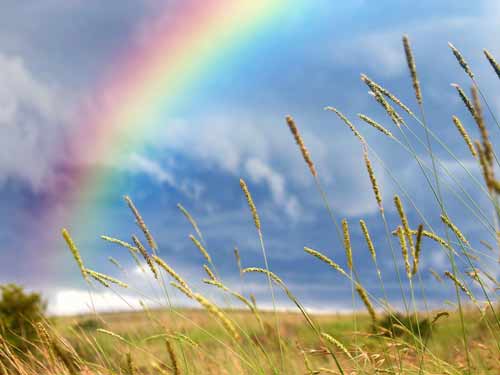 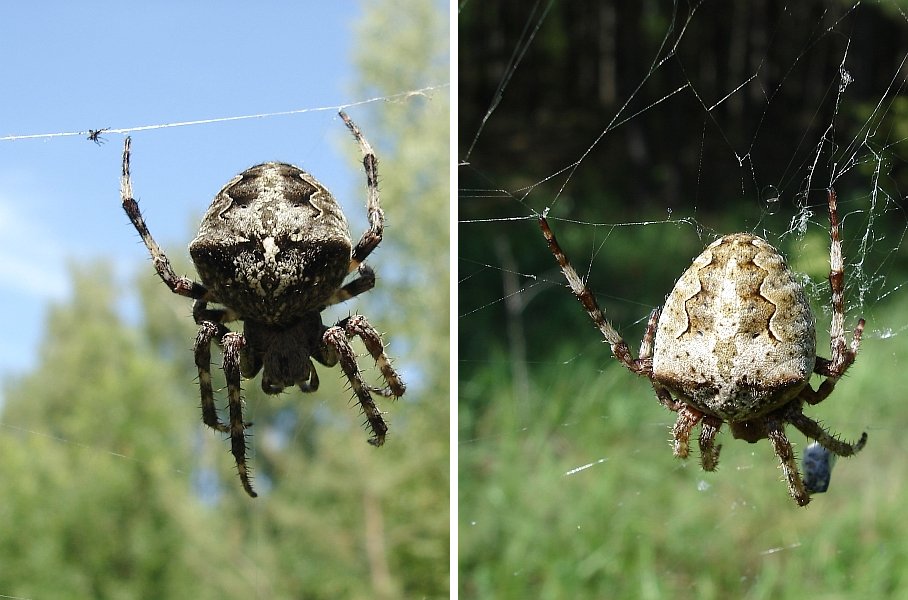 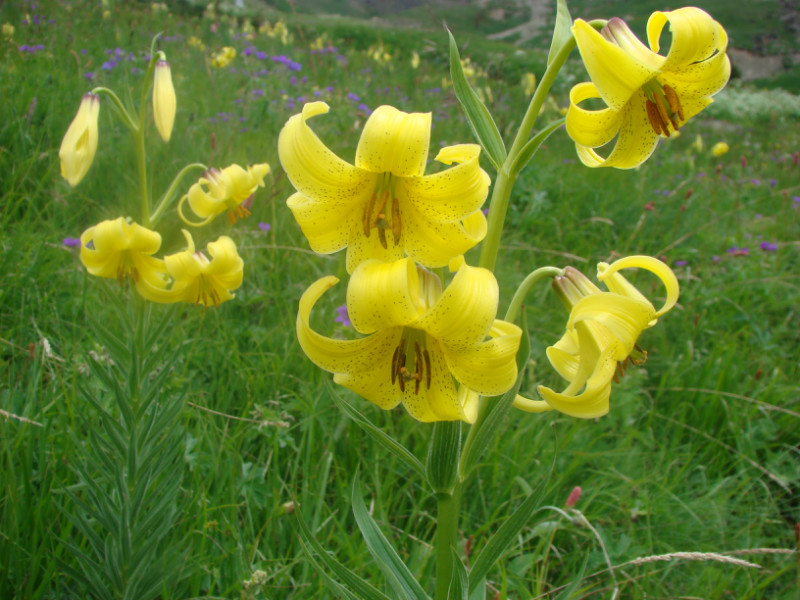 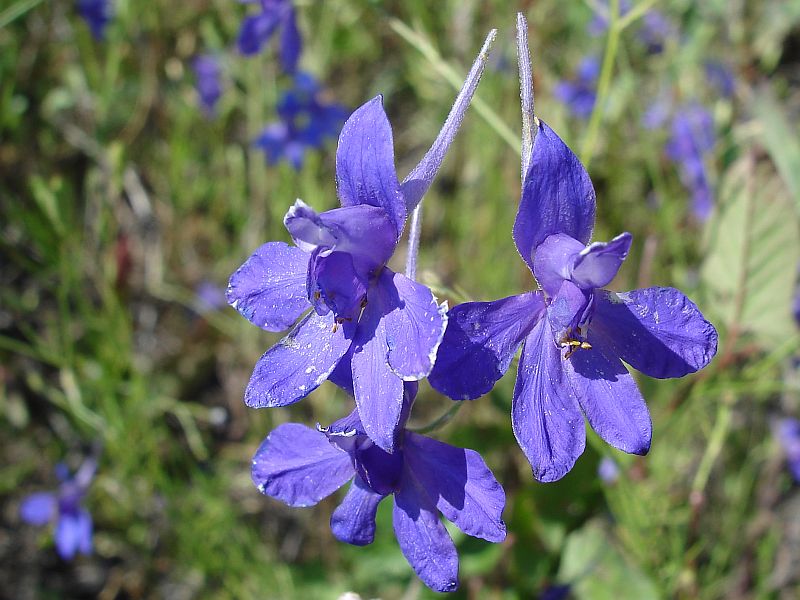 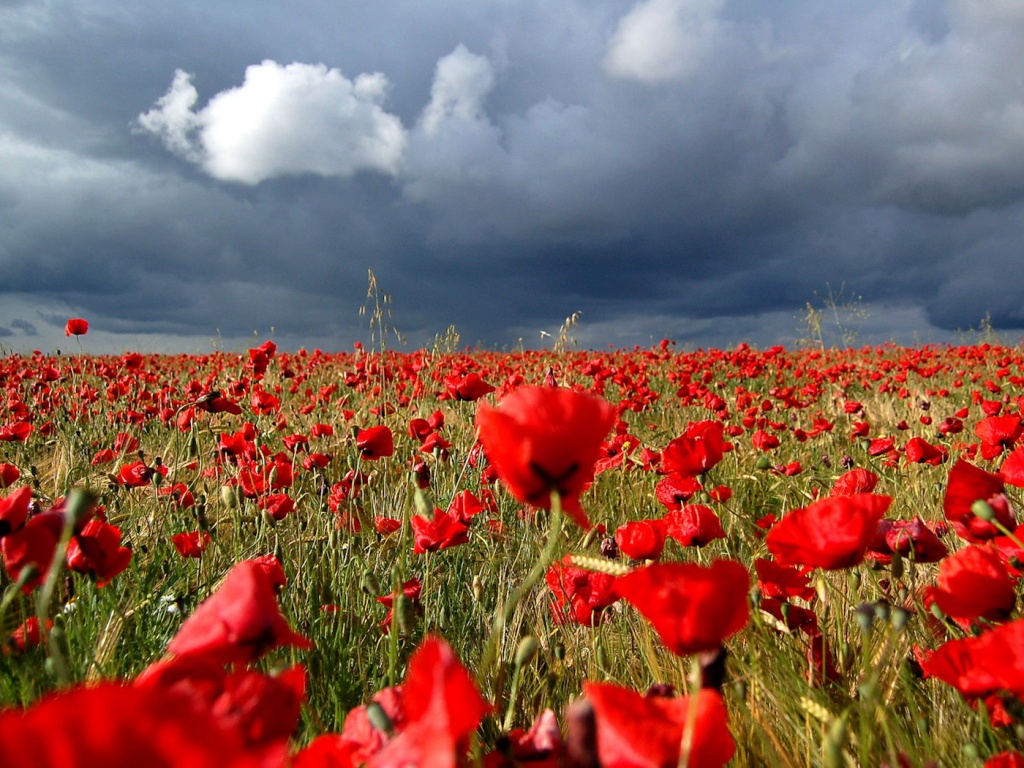 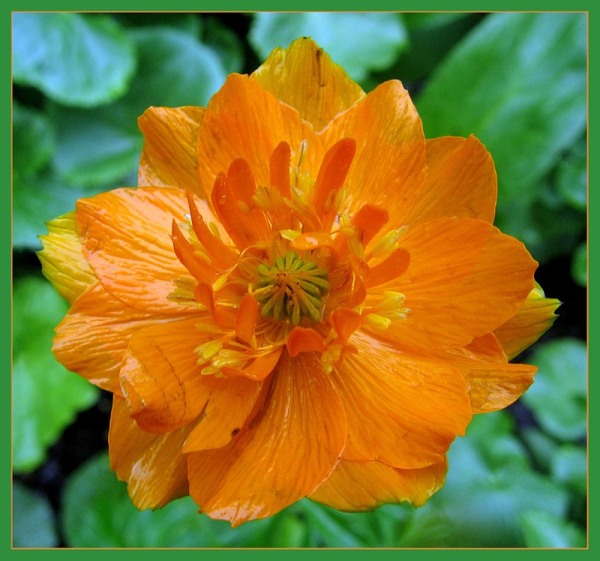 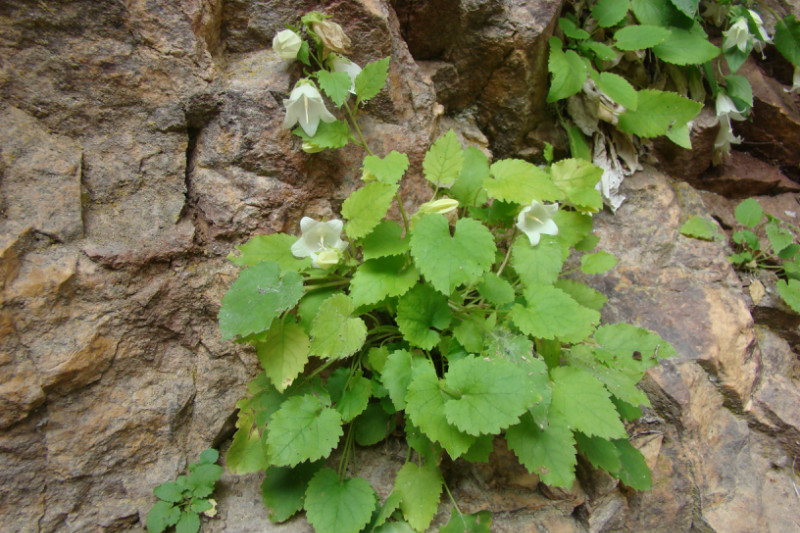 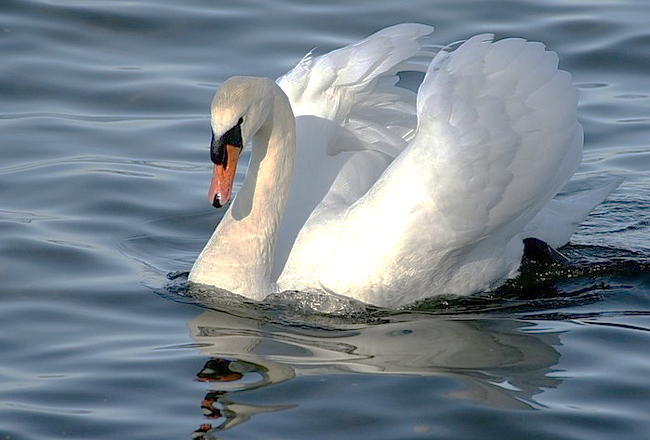 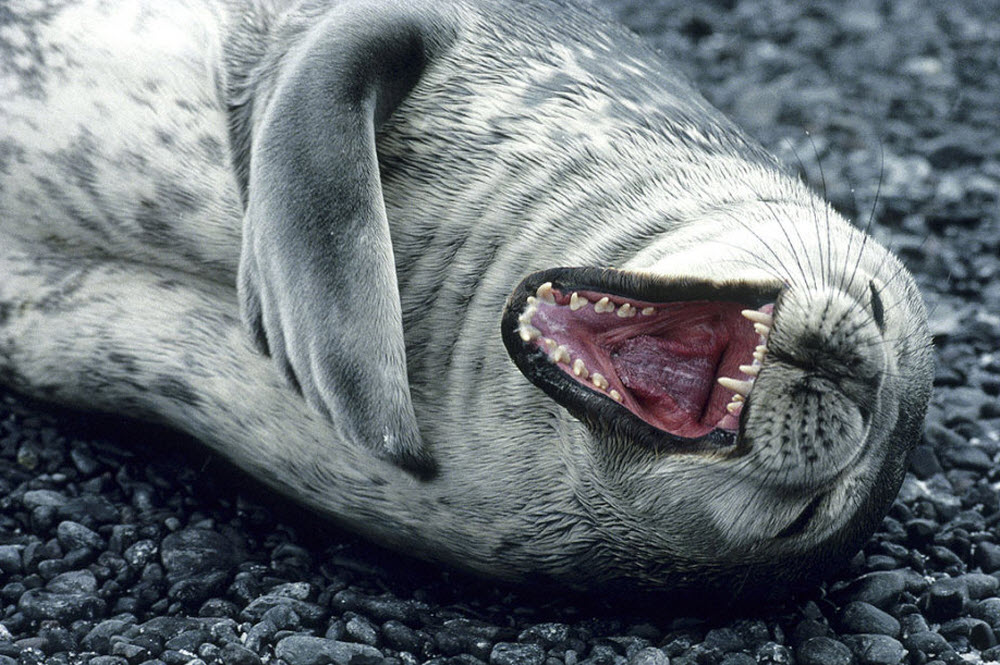 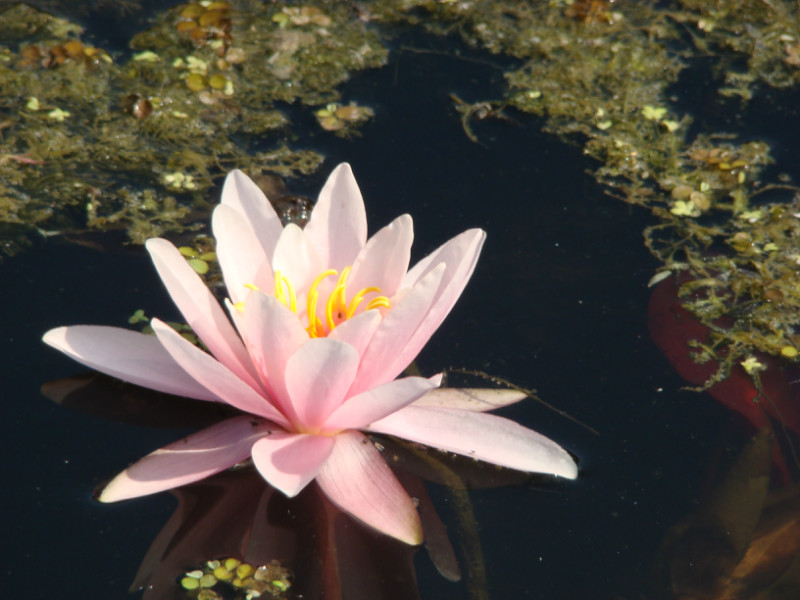 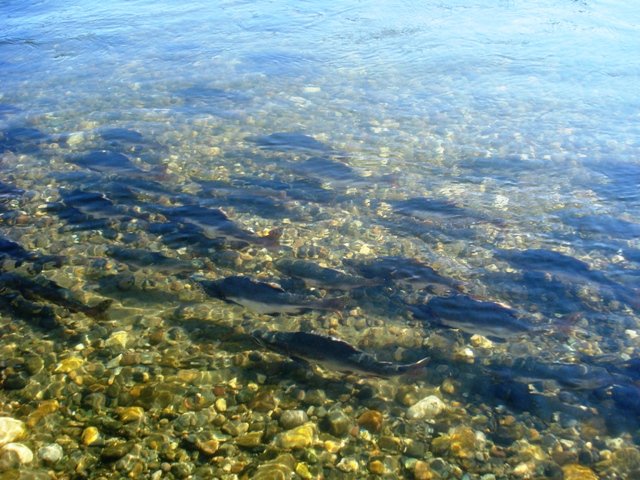 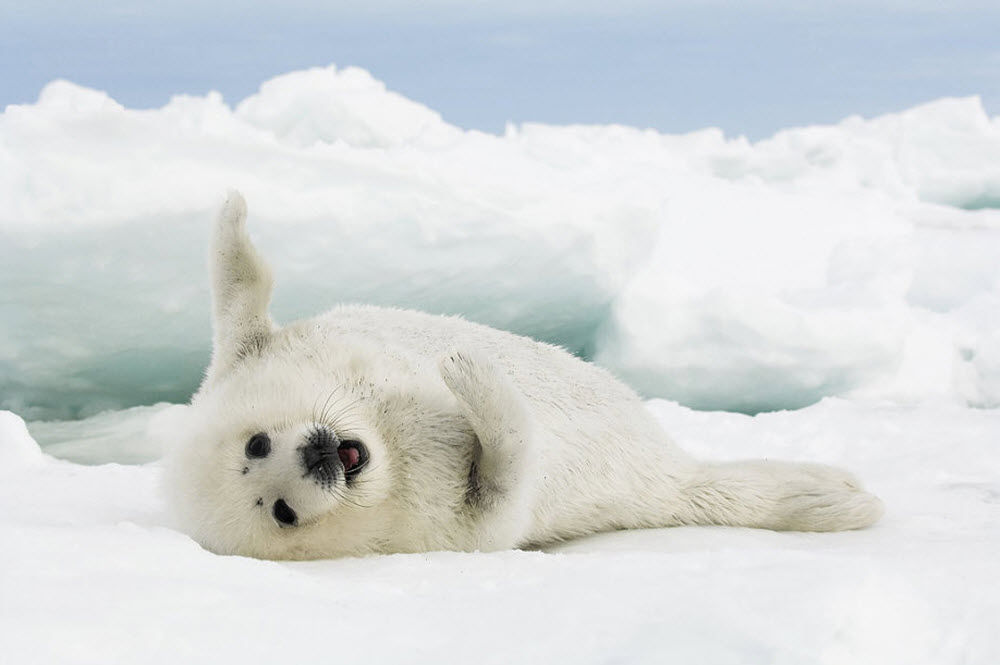 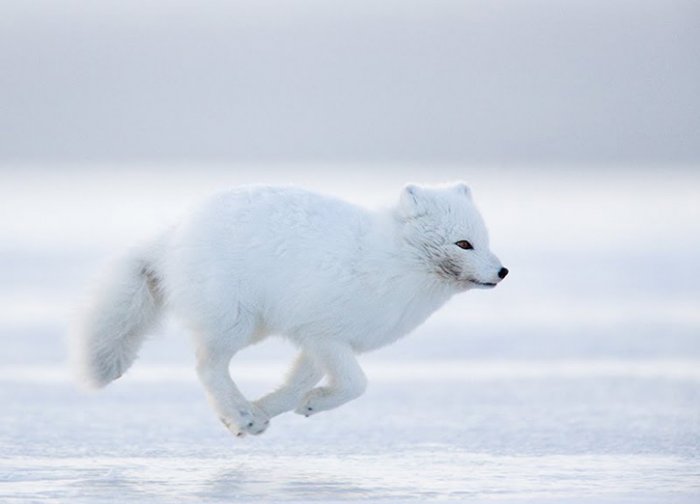 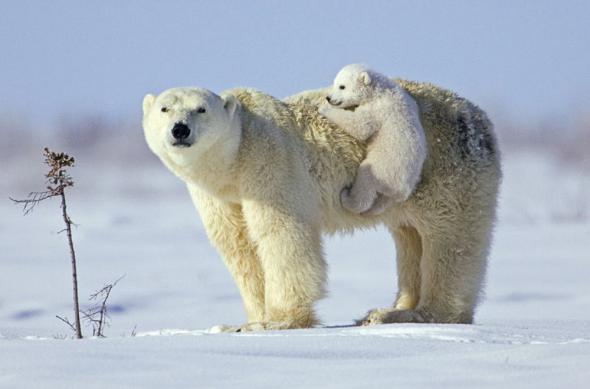 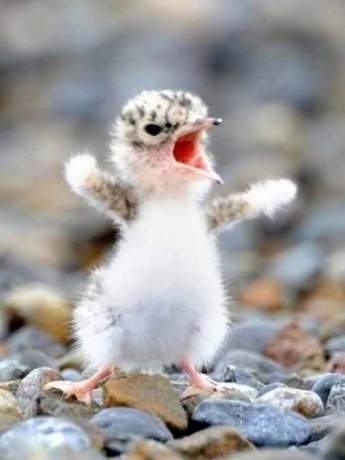 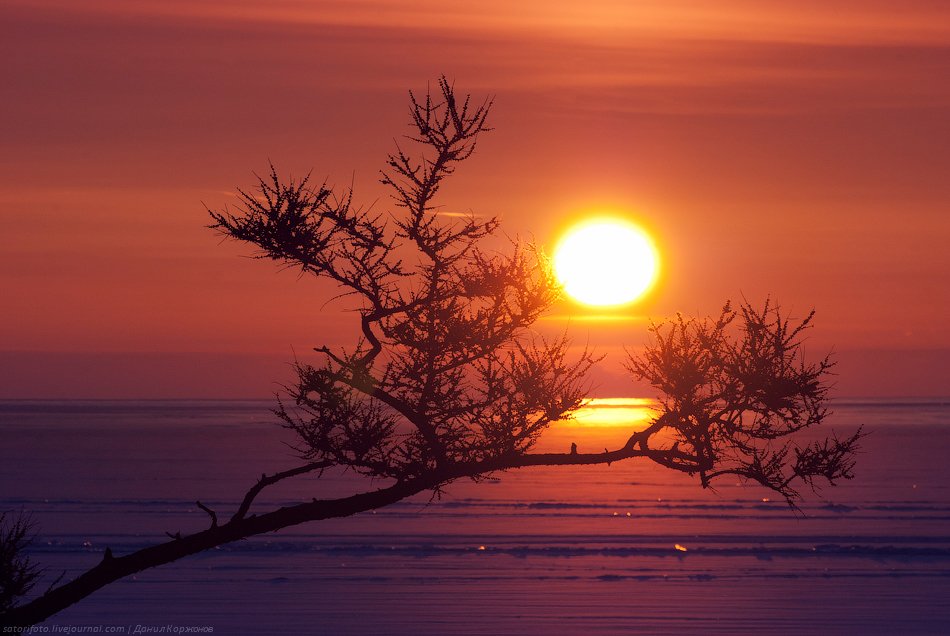 КУЛЬТУРНОЕ 
РАЗНООБРАЗИЕ 
РОССИИ
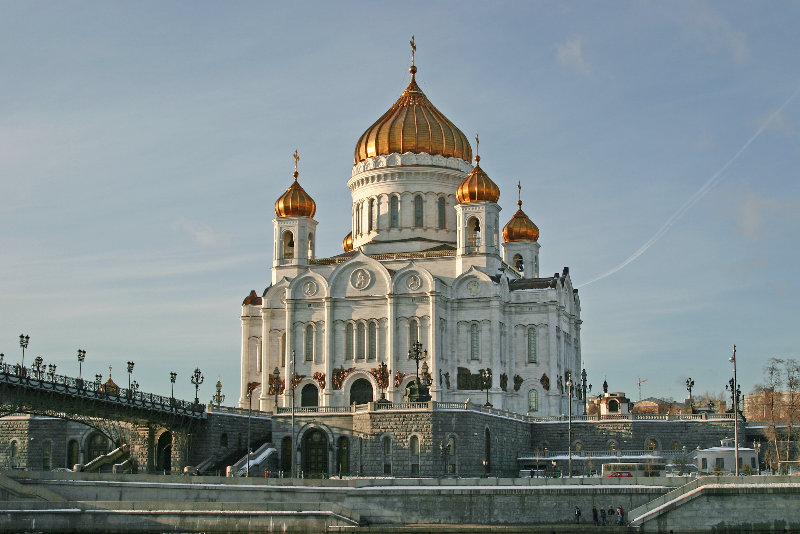 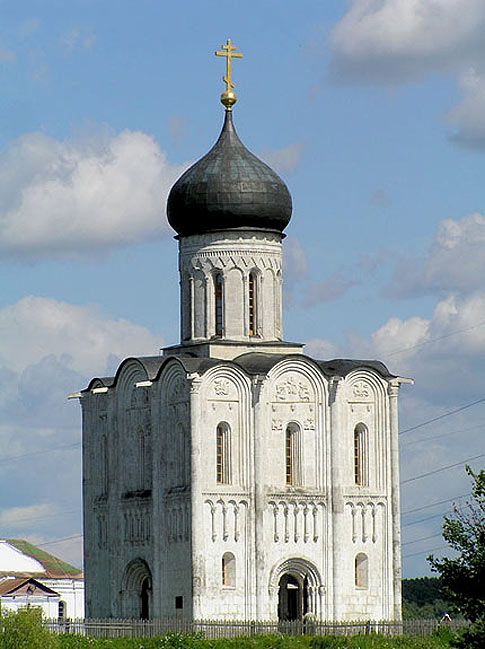 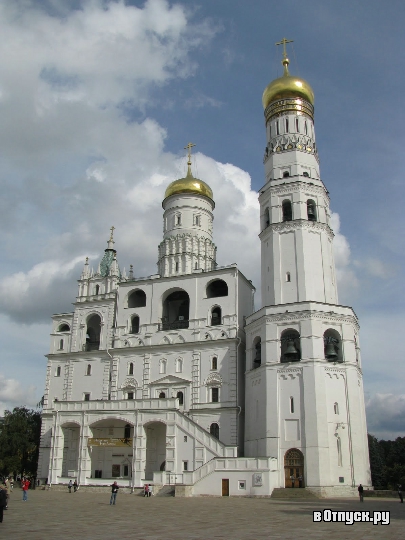 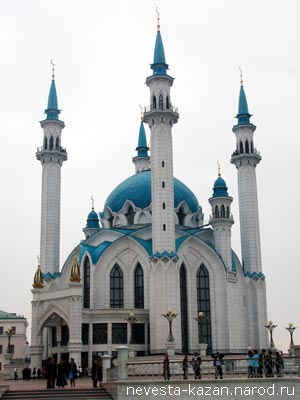 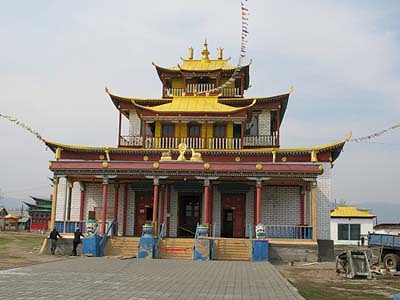 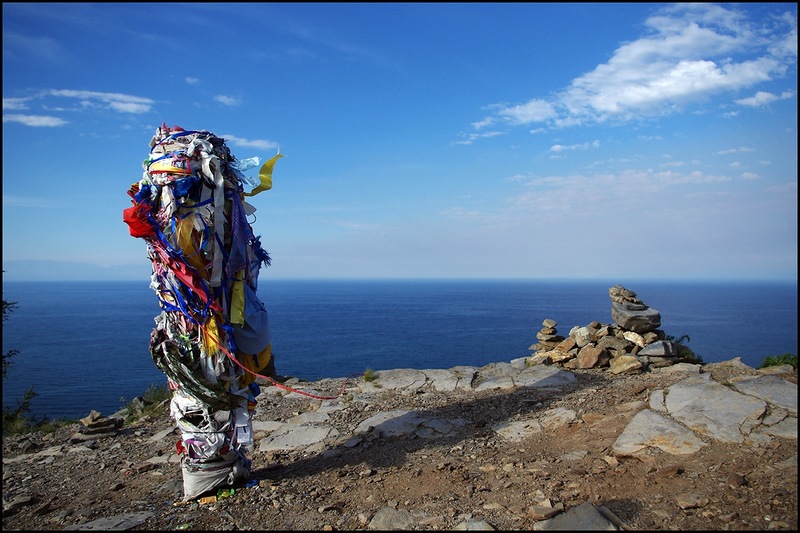 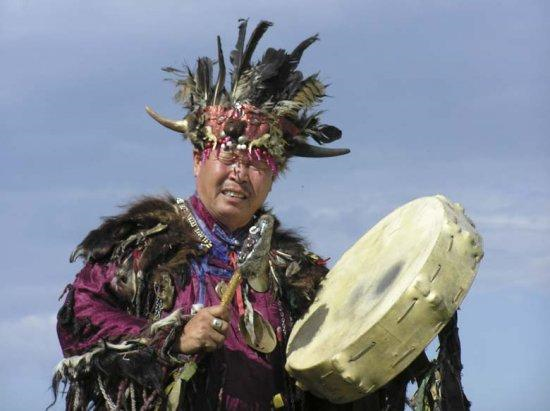 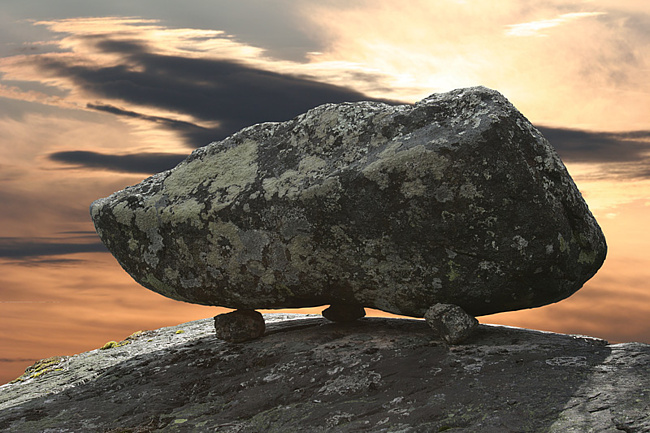 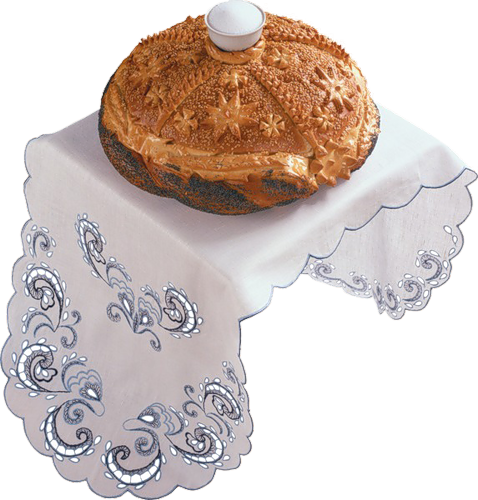 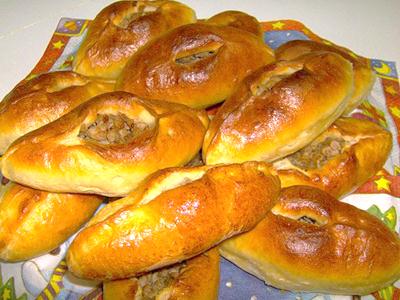 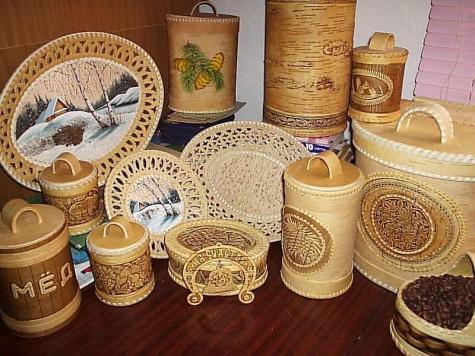 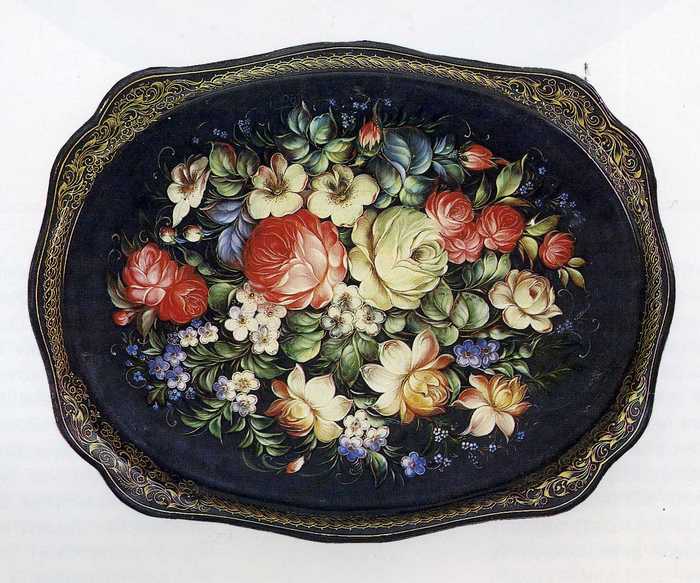 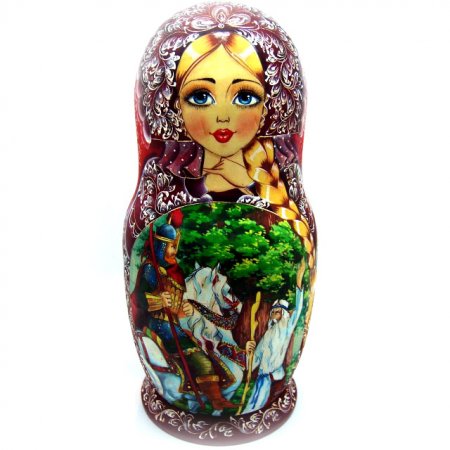 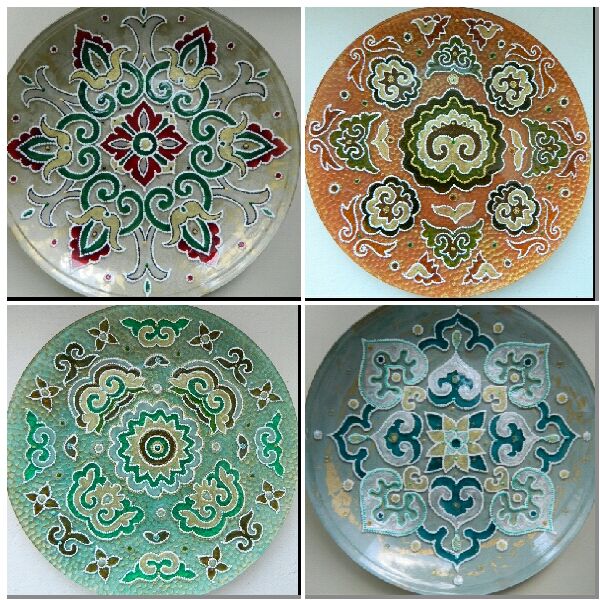 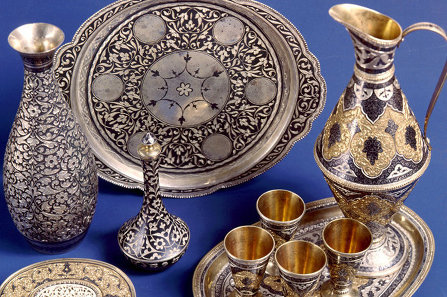 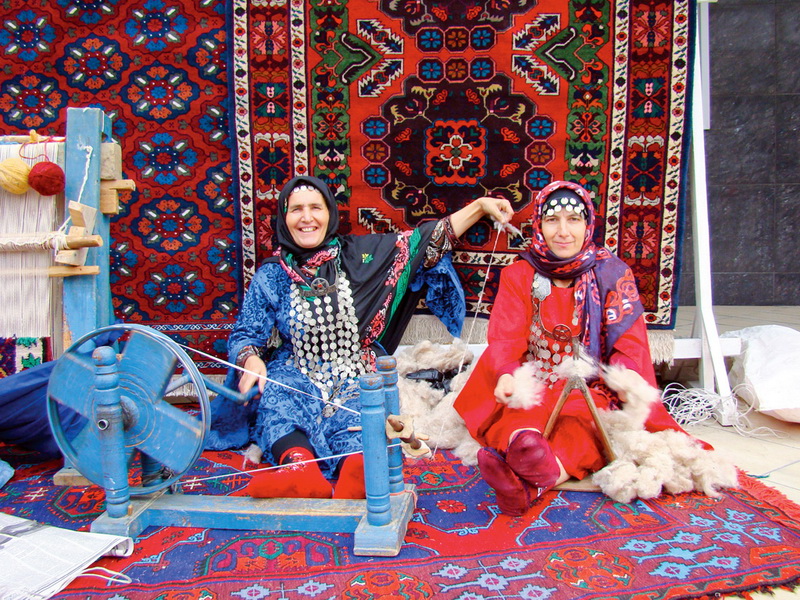 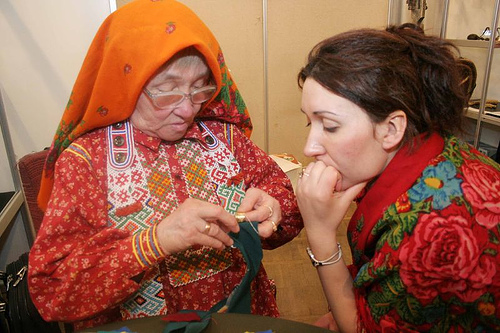 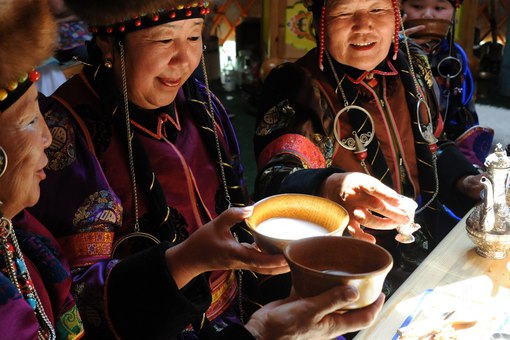 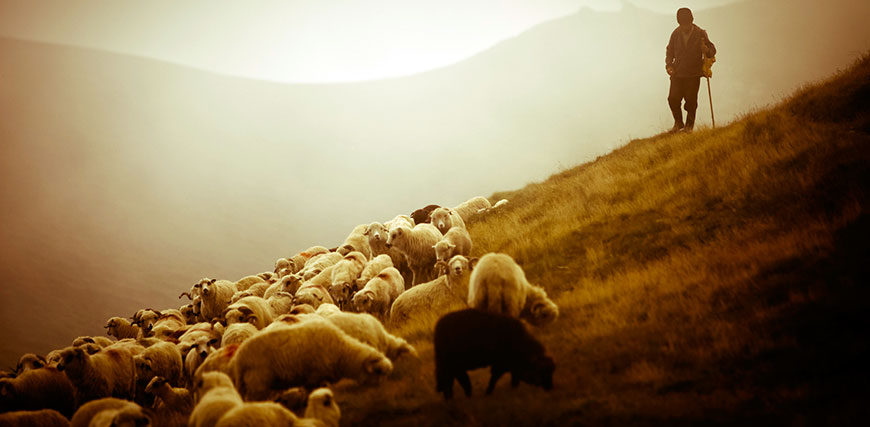 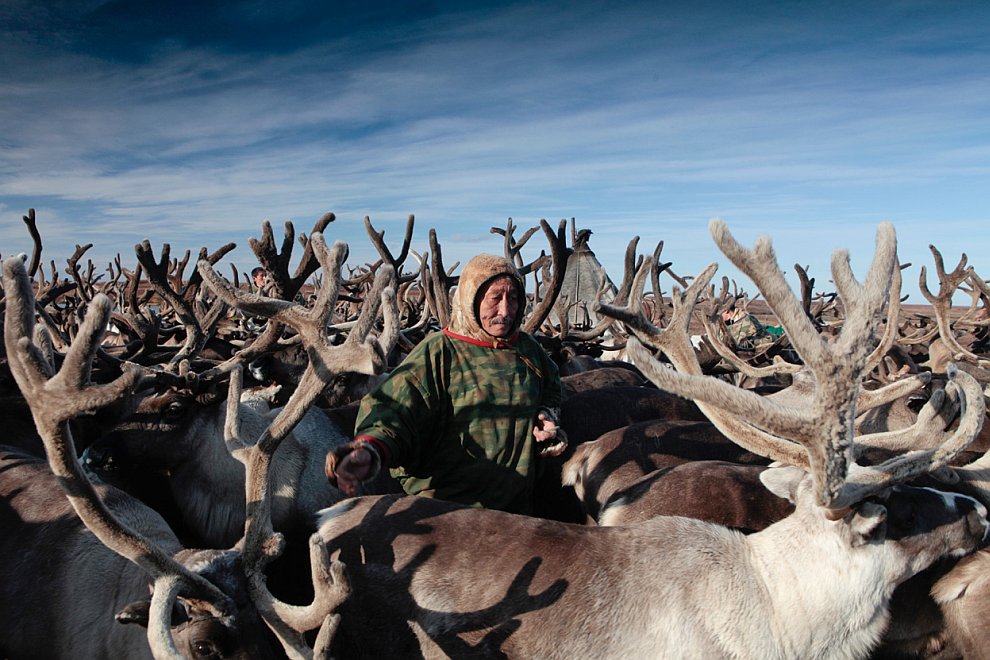 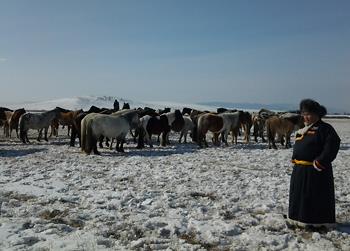 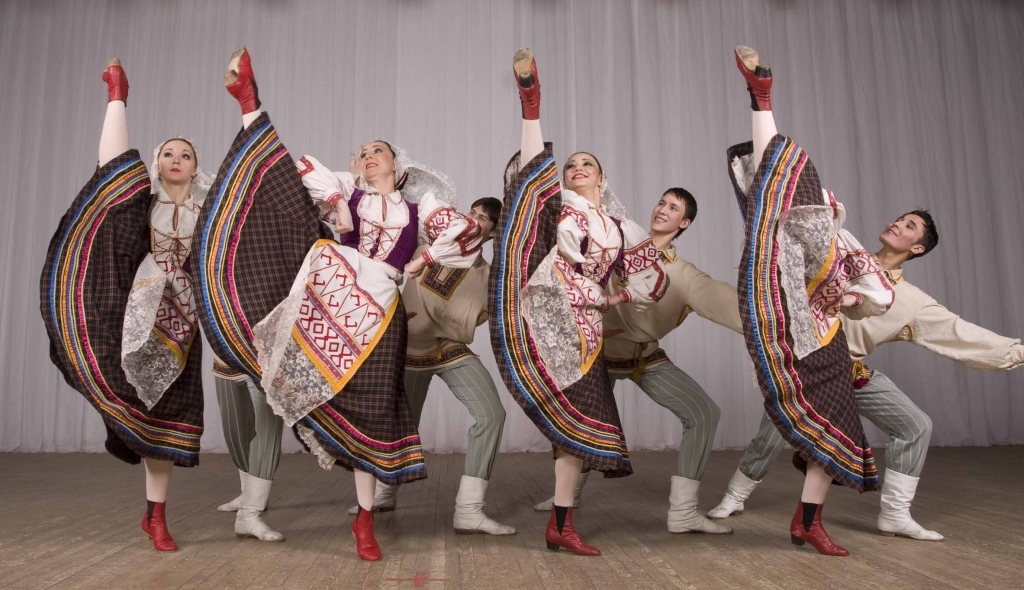 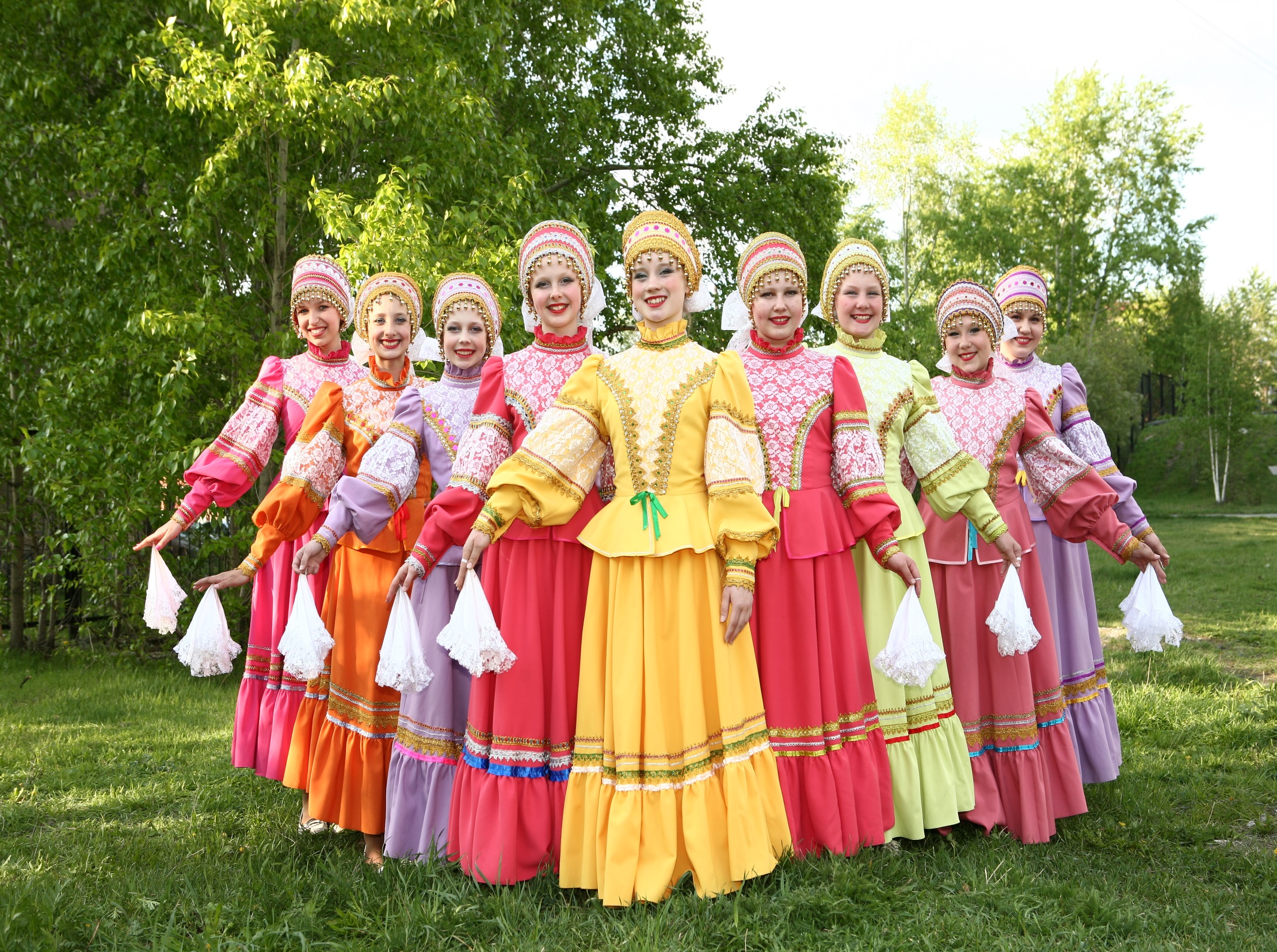 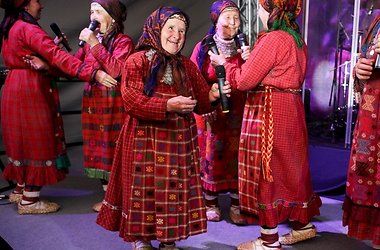 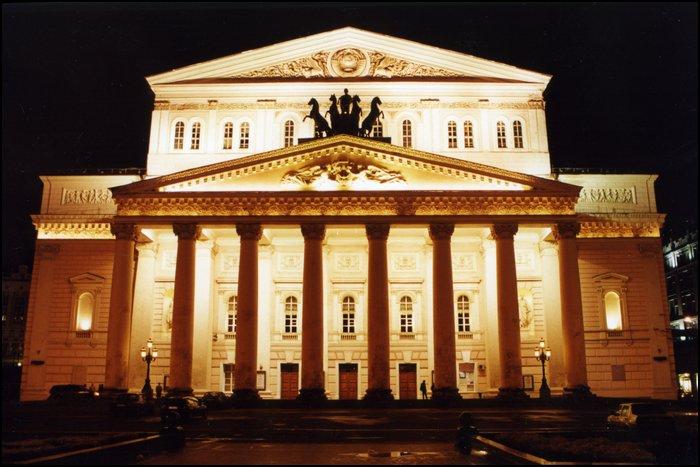 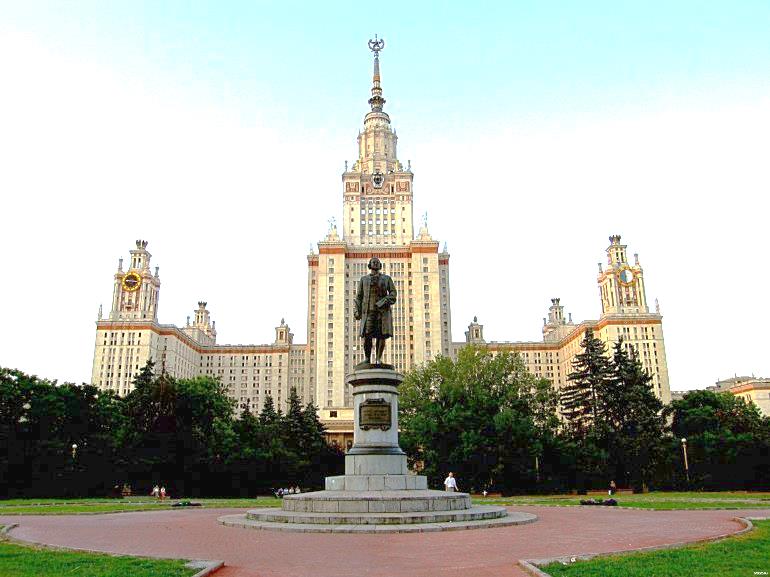 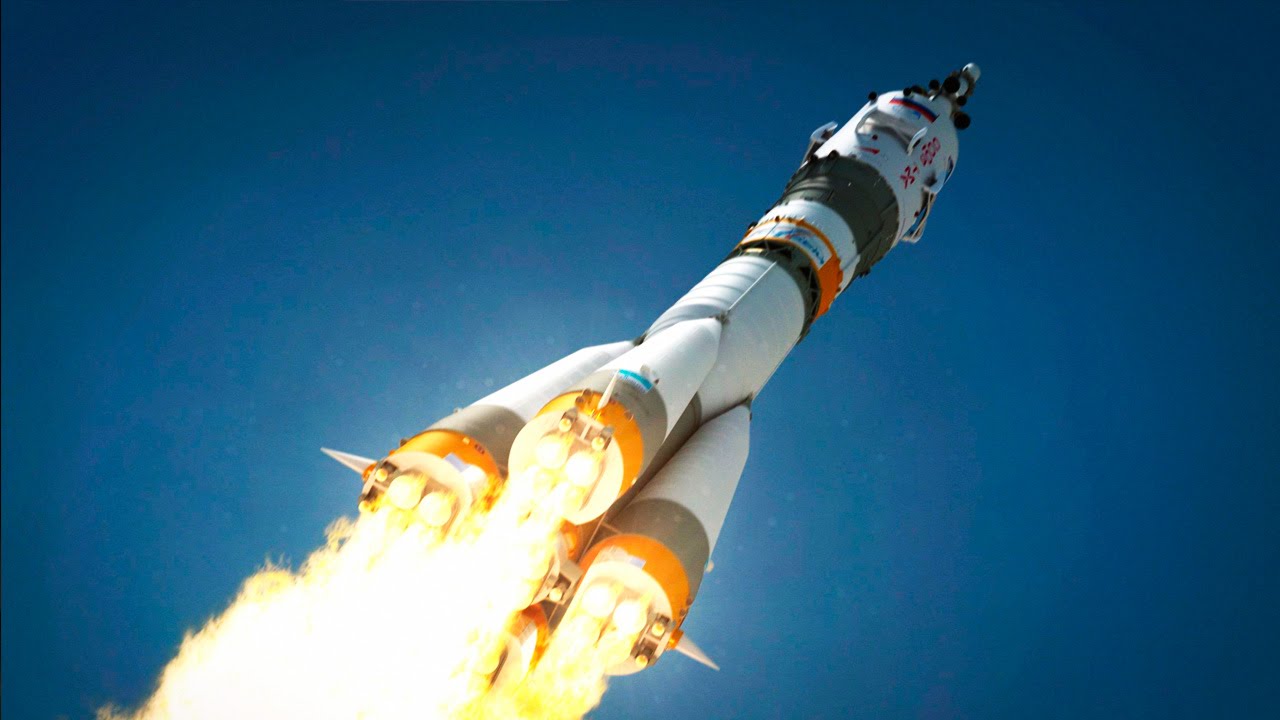 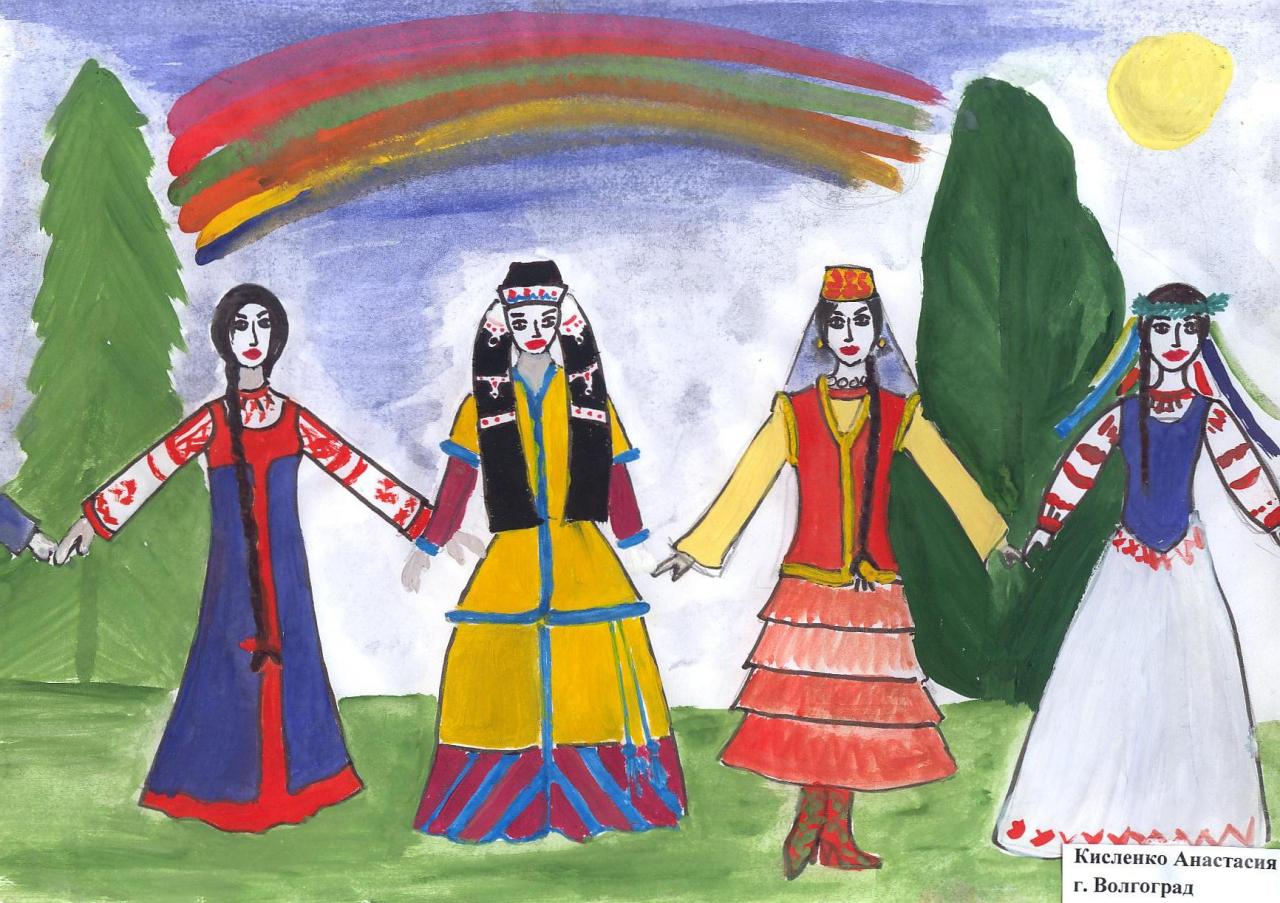 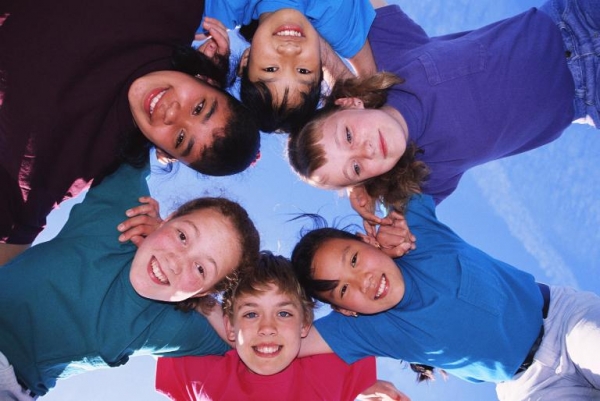 УГРОЗЫ 
ПРИРОДНОМУ И 
КУЛЬТУРНОМУ 
РАЗНООБРАЗИЮ
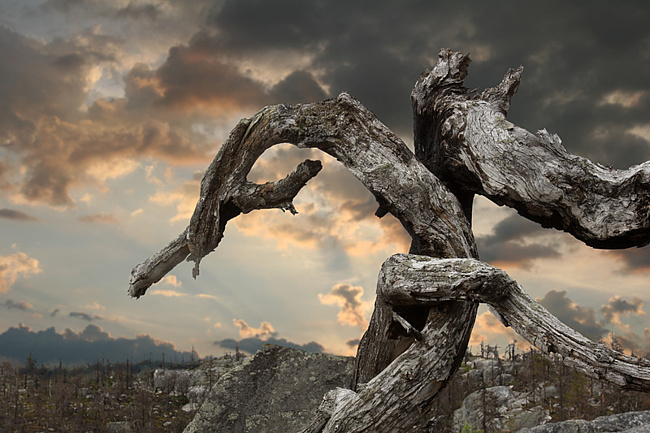 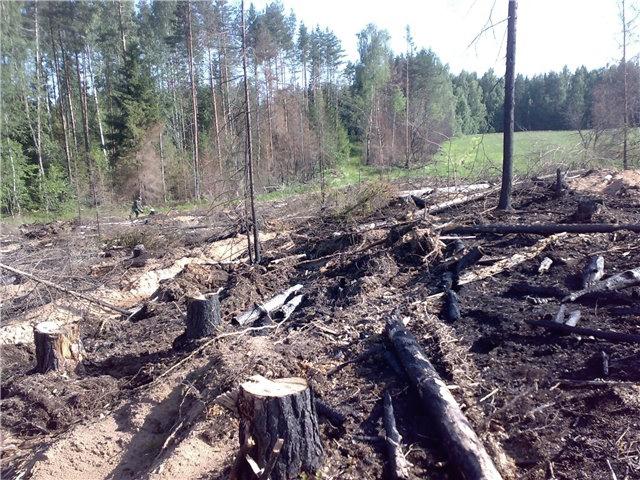 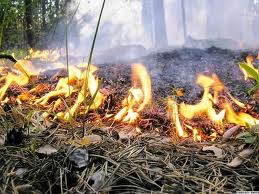 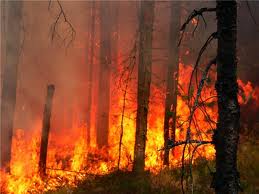 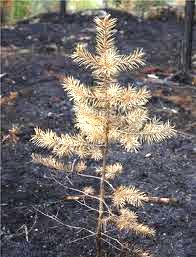 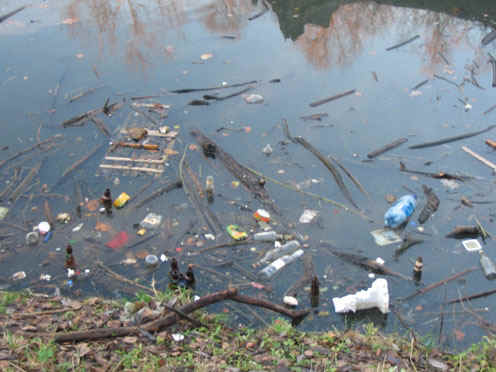 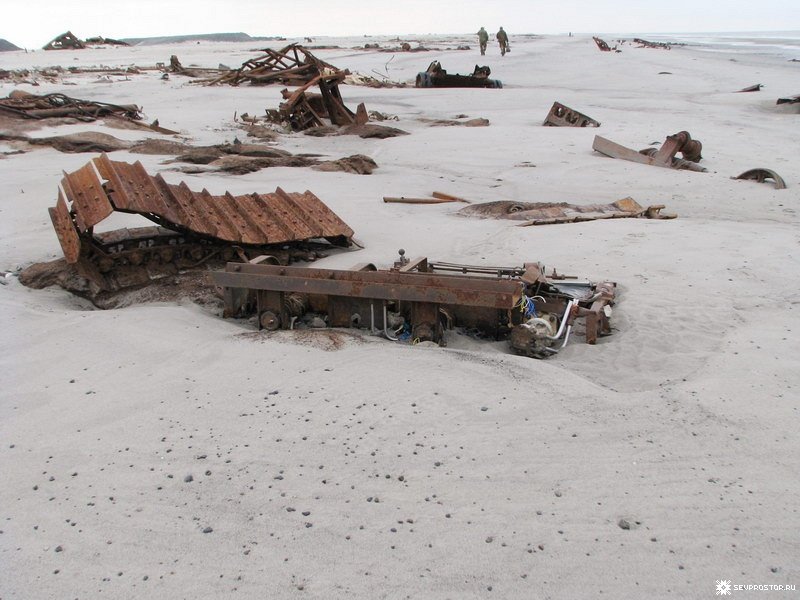 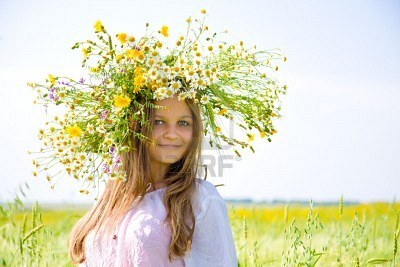 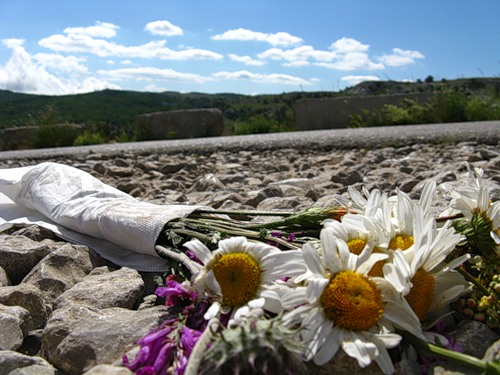 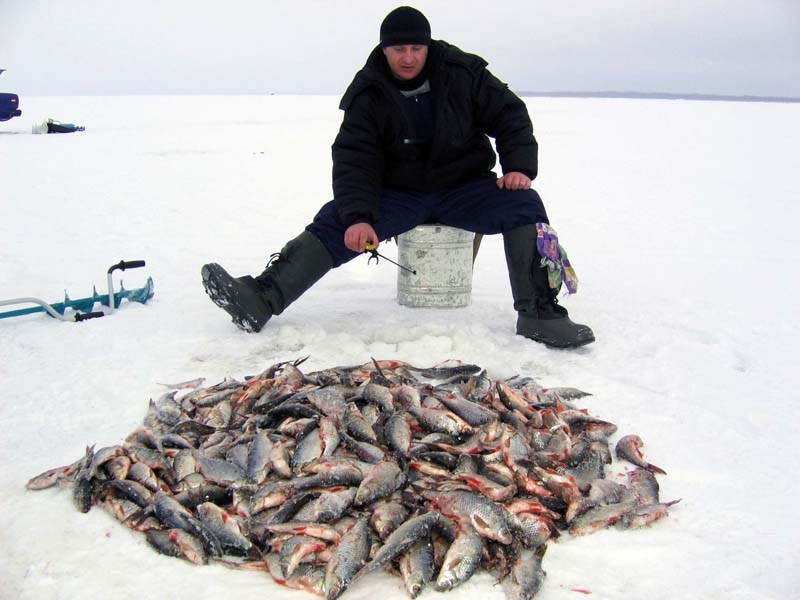 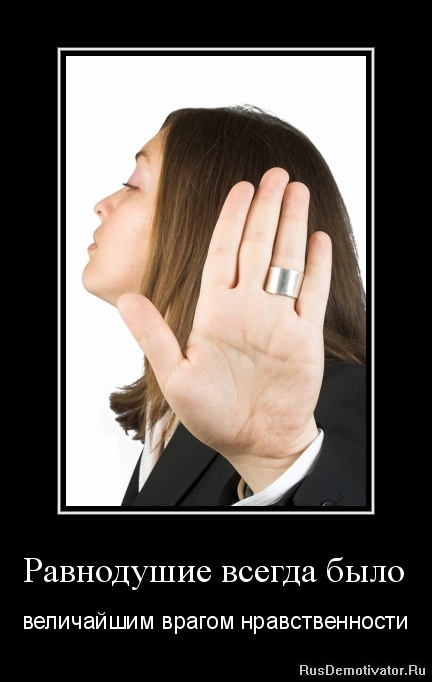 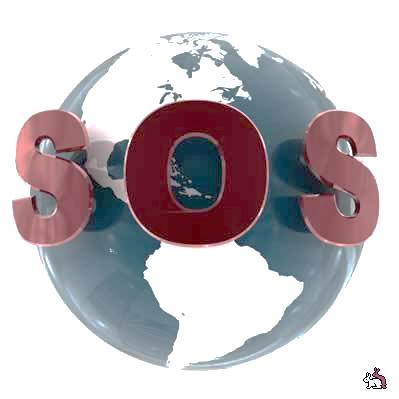 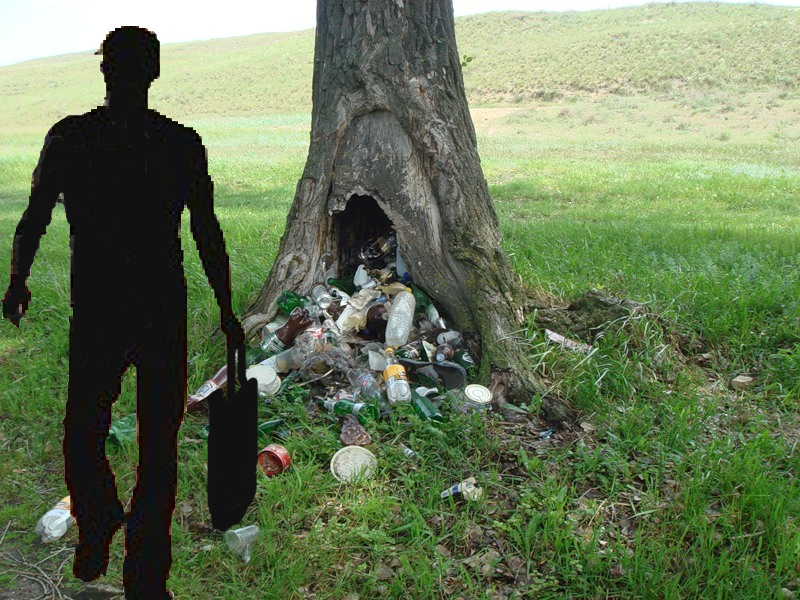 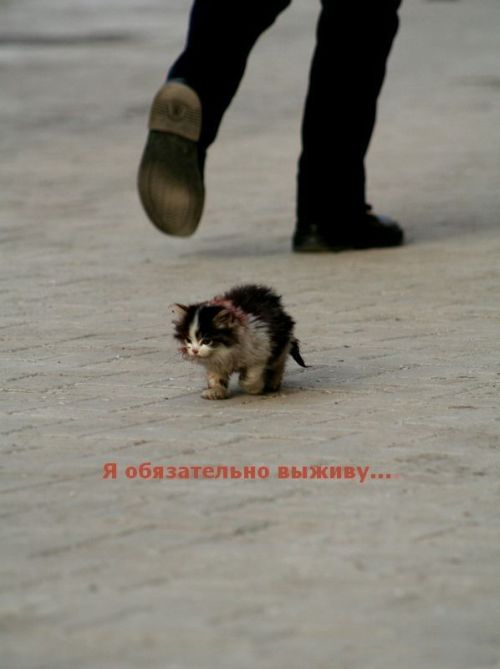 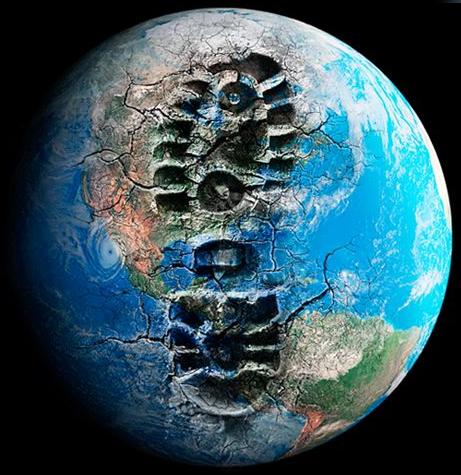 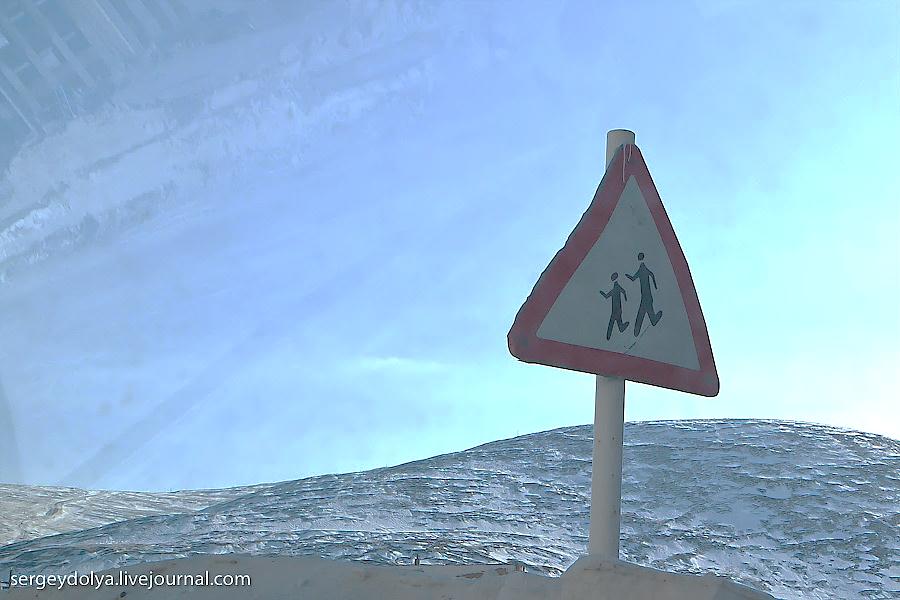 СОХРАНИМ
ВСЕ  ВМЕСТЕ 
ПРИРОДНОЕ И 
КУЛЬТУРНОЕ 
НАСЛЕДИЕ
РОССИИ !
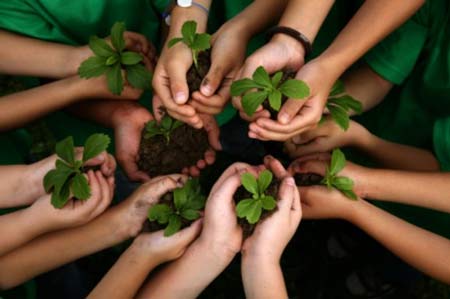 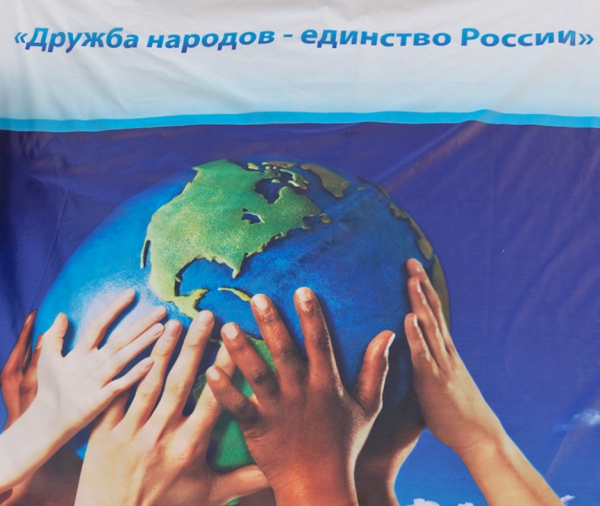 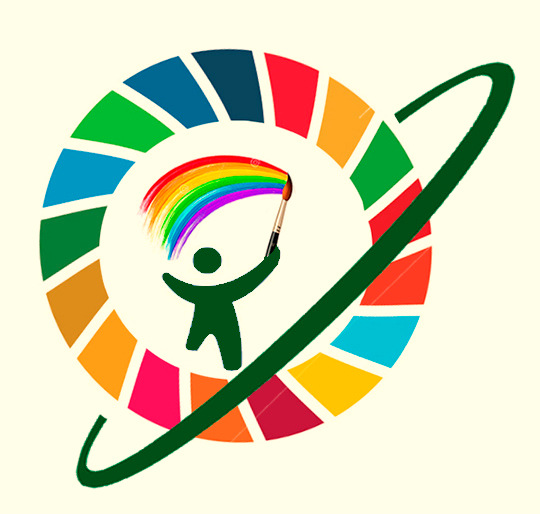